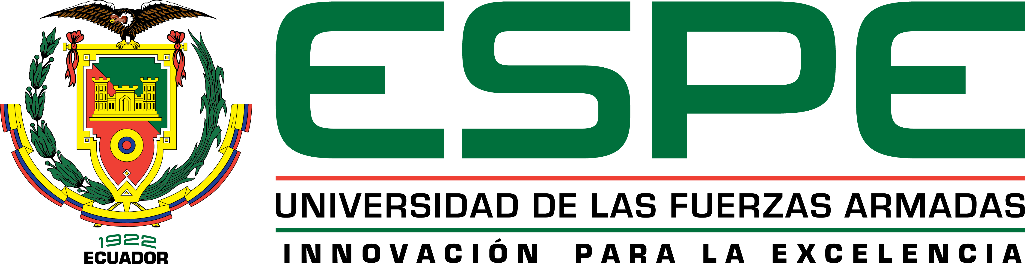 DEPARTAMENTO DE CIENCIAS ECONÓMICAS ADMINISTRATIVAS Y DE COMERCIO
 CARRERA DE INGENIERÍA EN ADMINISTRACIÓN TURÍSTICA Y HOTELERA

ANÁLISIS DE LA POTENCIALIDAD DE RECURSOS TURÍSTICOS 
COMO EJE DE DESARROLLO LOCAL. CASO PINTAG

AUTORA: DENISSE CEVALLOS MONTERO
 DIRECTOR: MGRT. GUSTAVO PALADINES
Sangolquí, Marzo 2018
Justificación
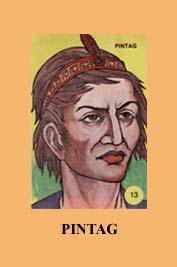 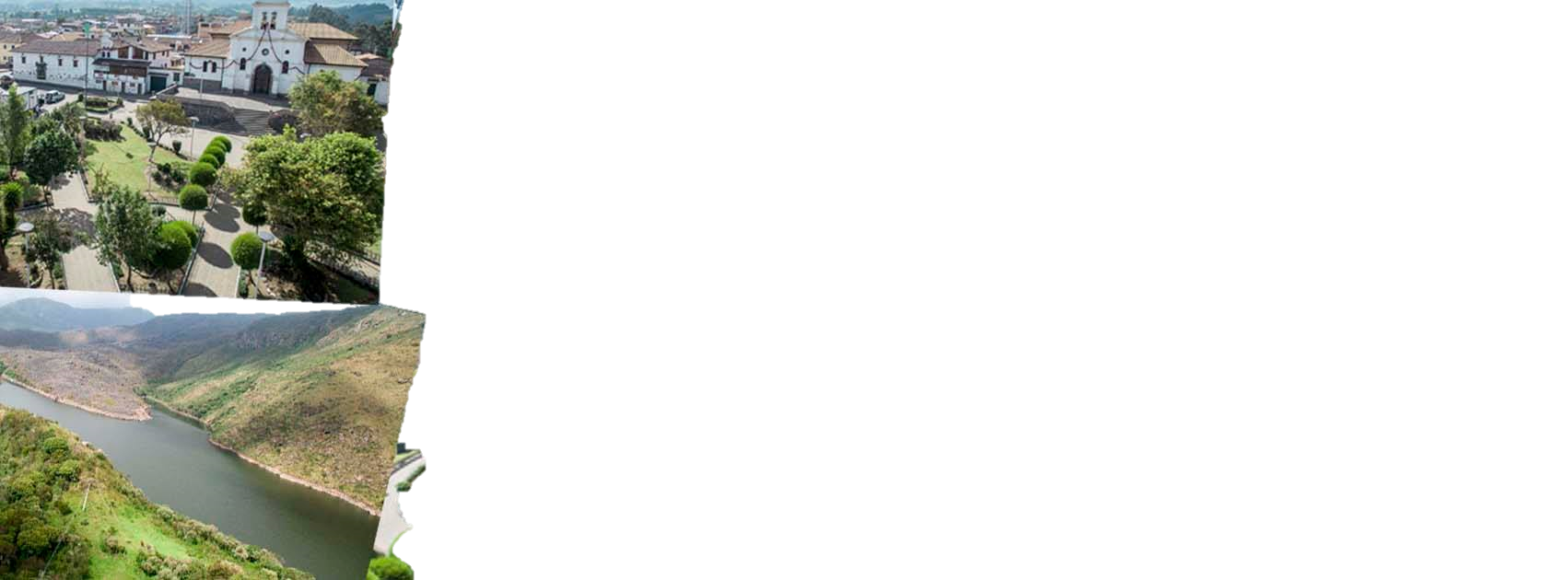 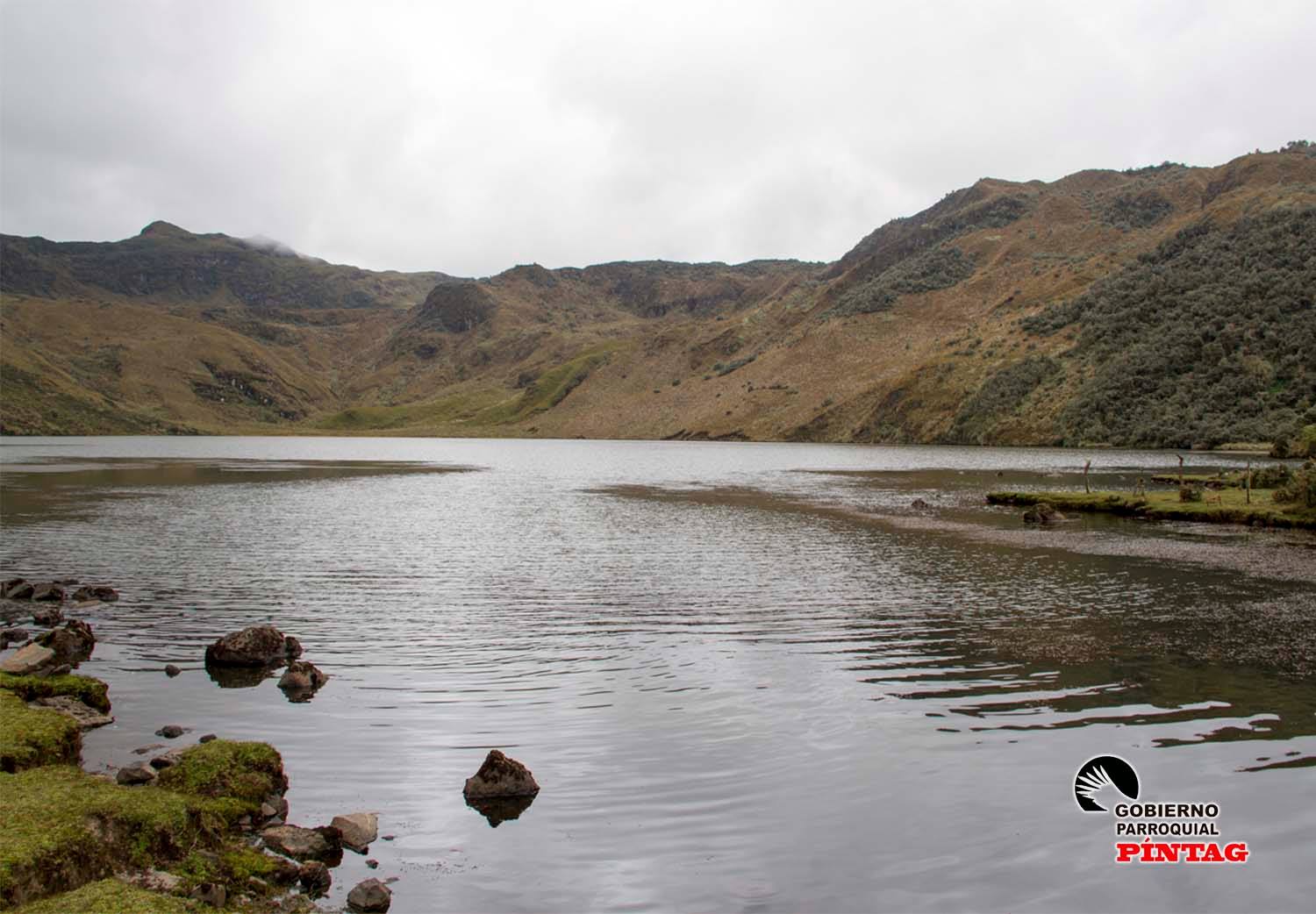 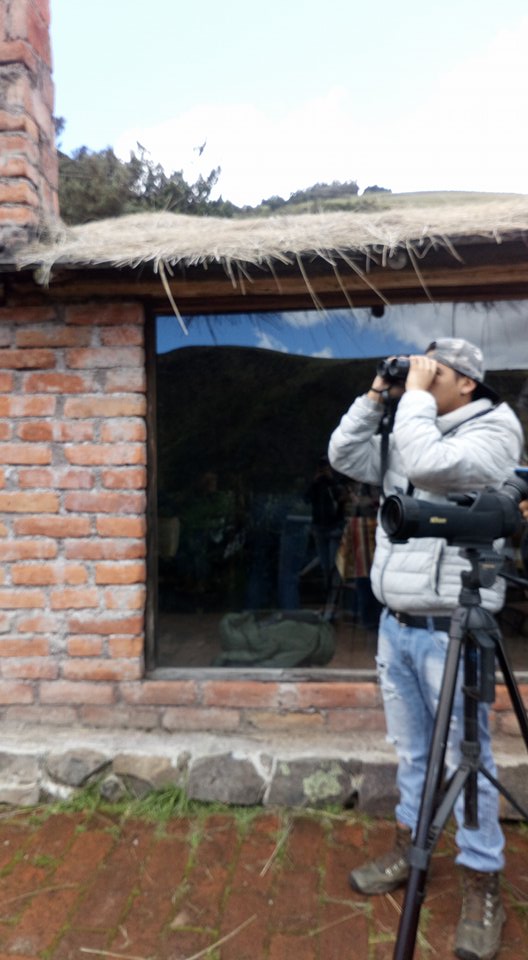 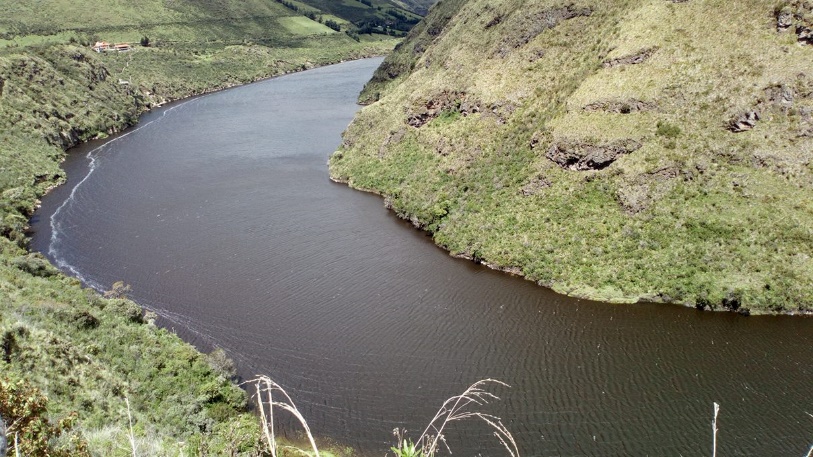 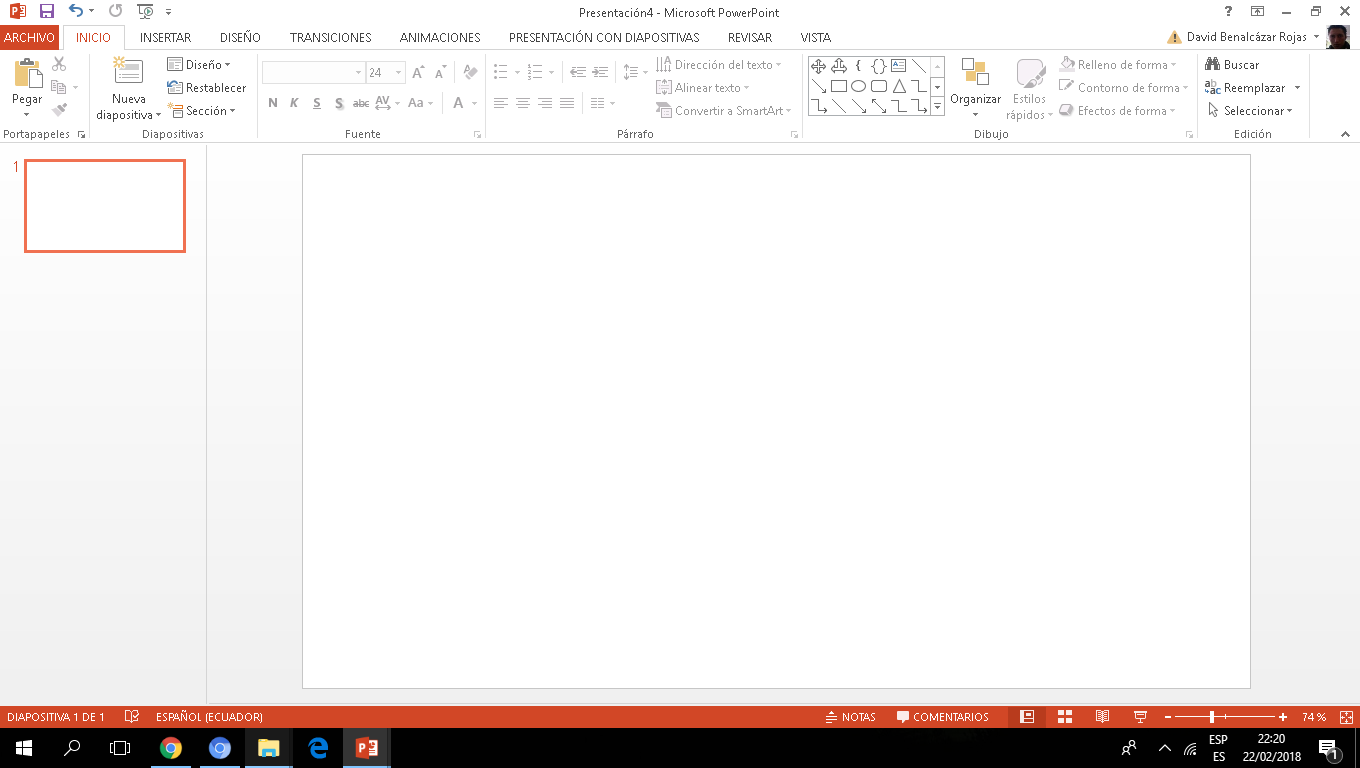 Objetivo General
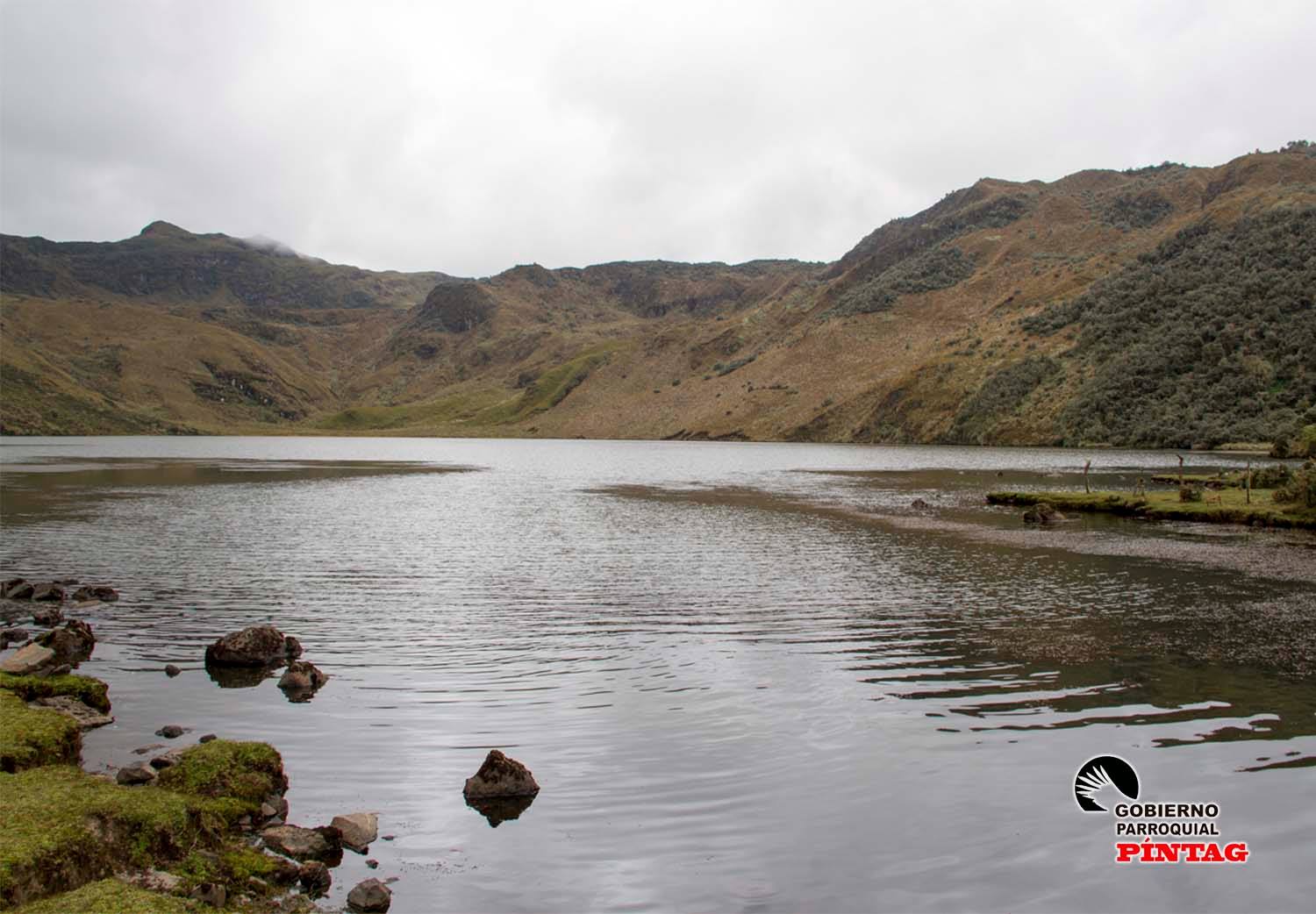 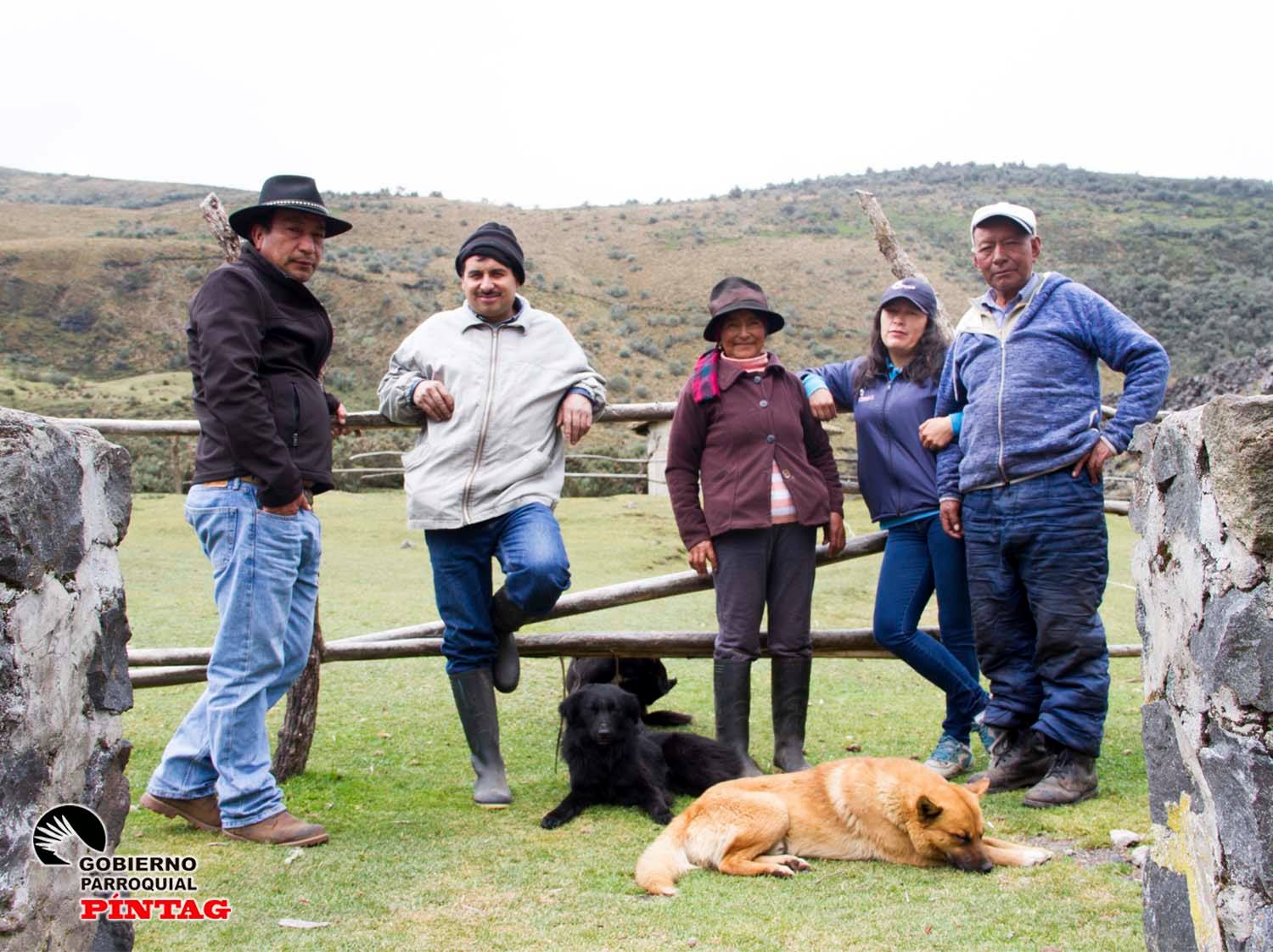 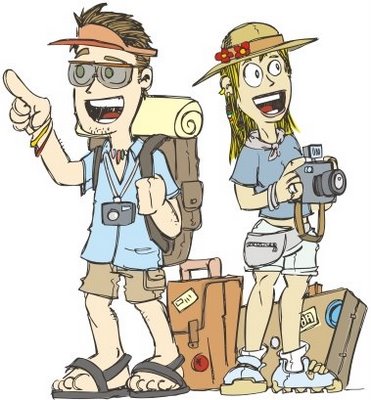 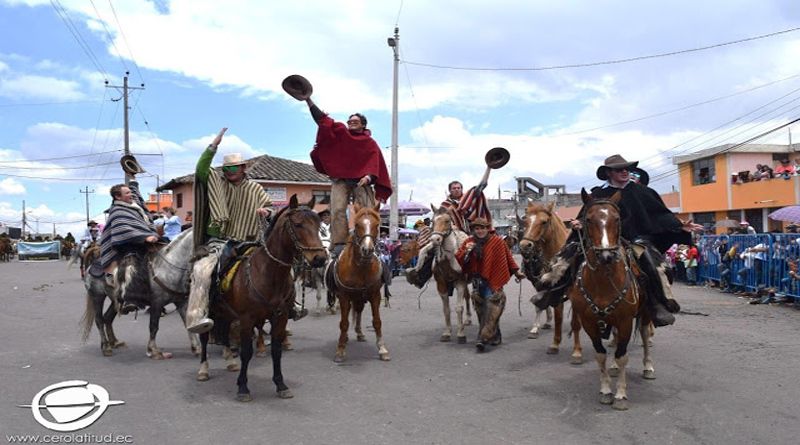 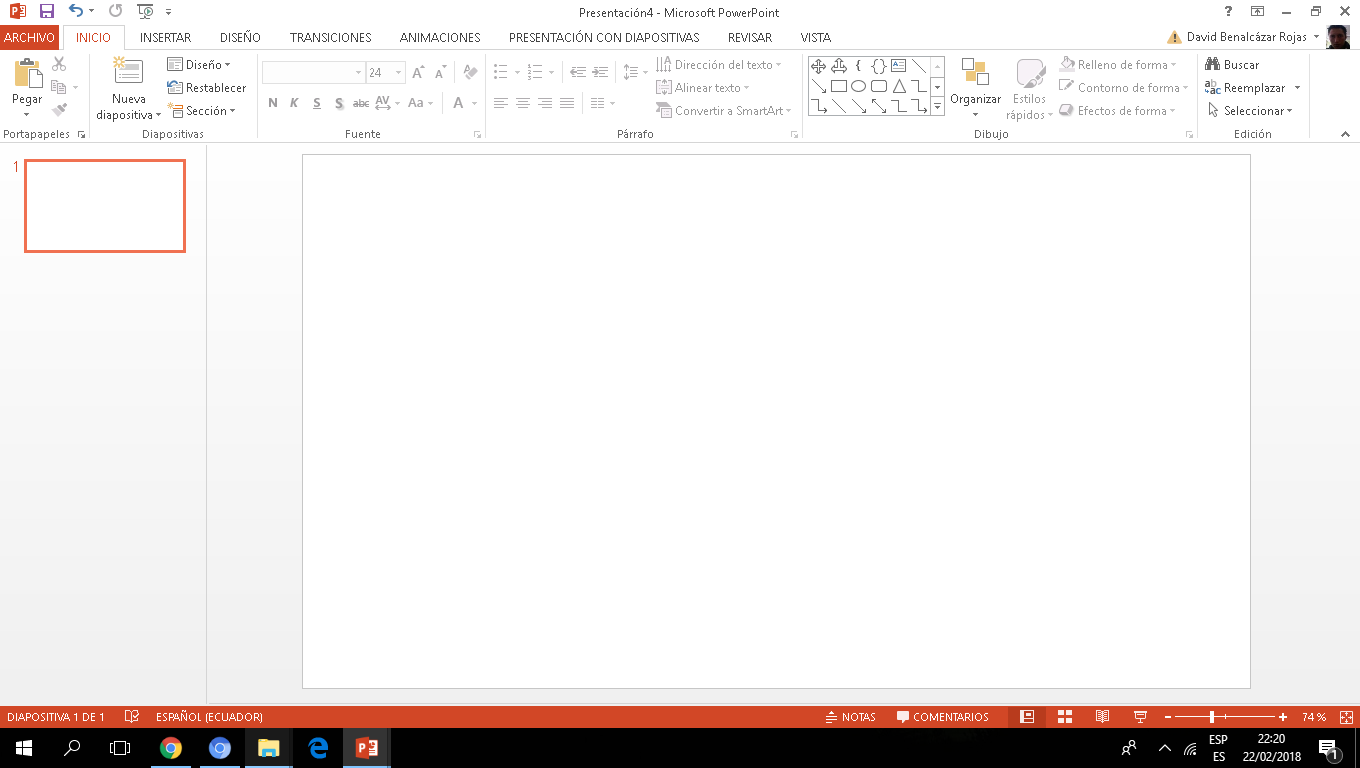 Objetivos Específicos
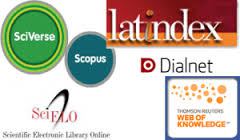 Revistas
Indexadas
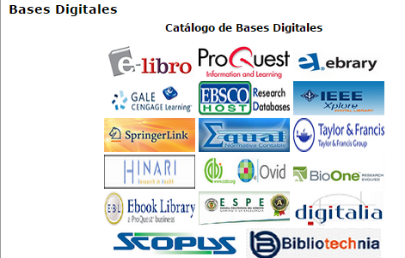 Bases Digitales
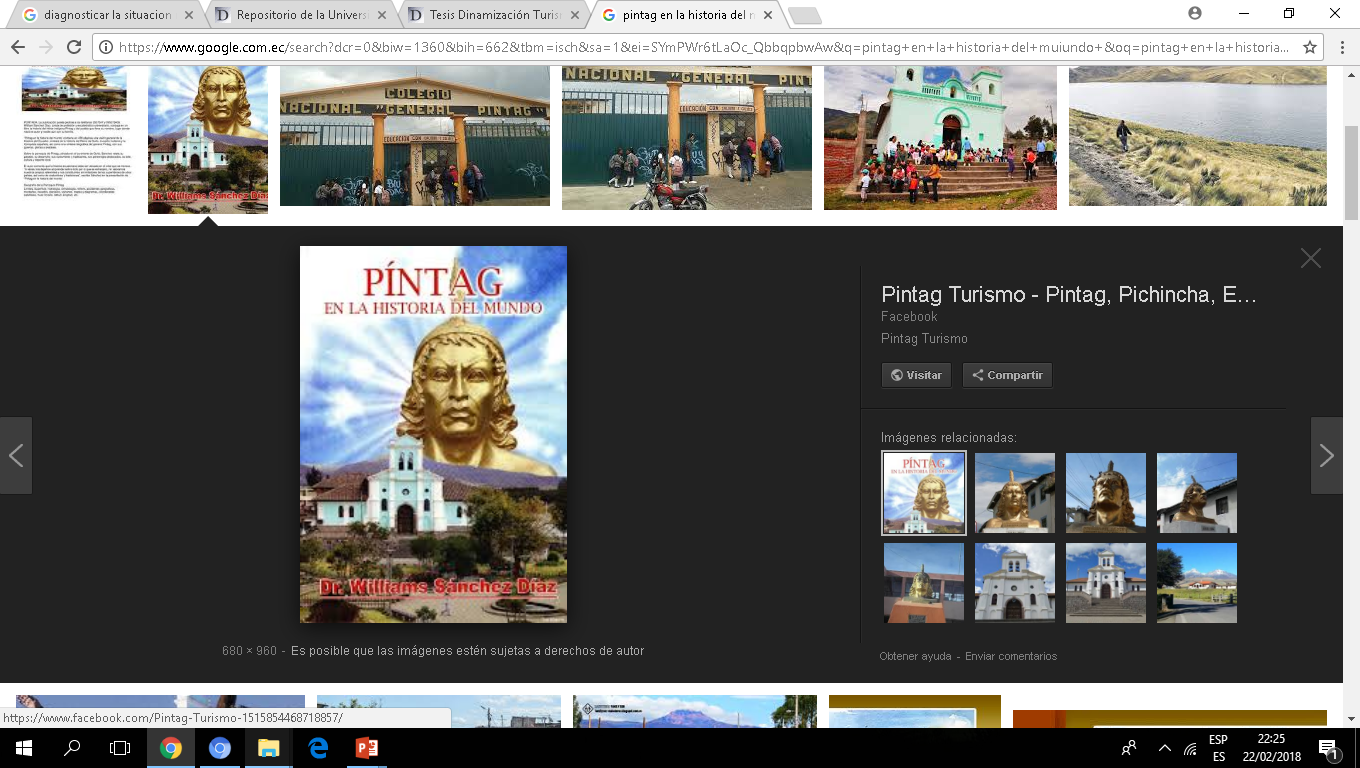 Libros
Producto Turístico
Estrategias de Mercado
Fundamentación Teórica
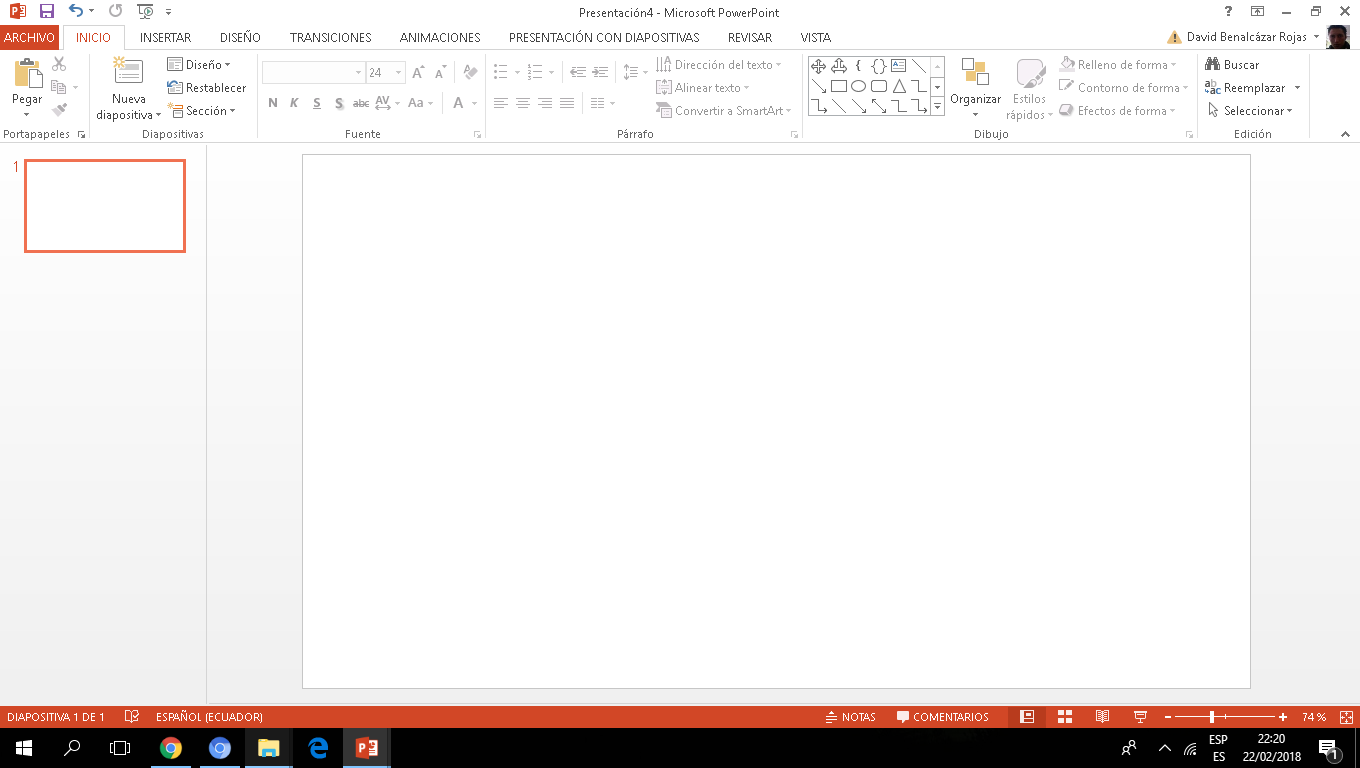 Datos Generales
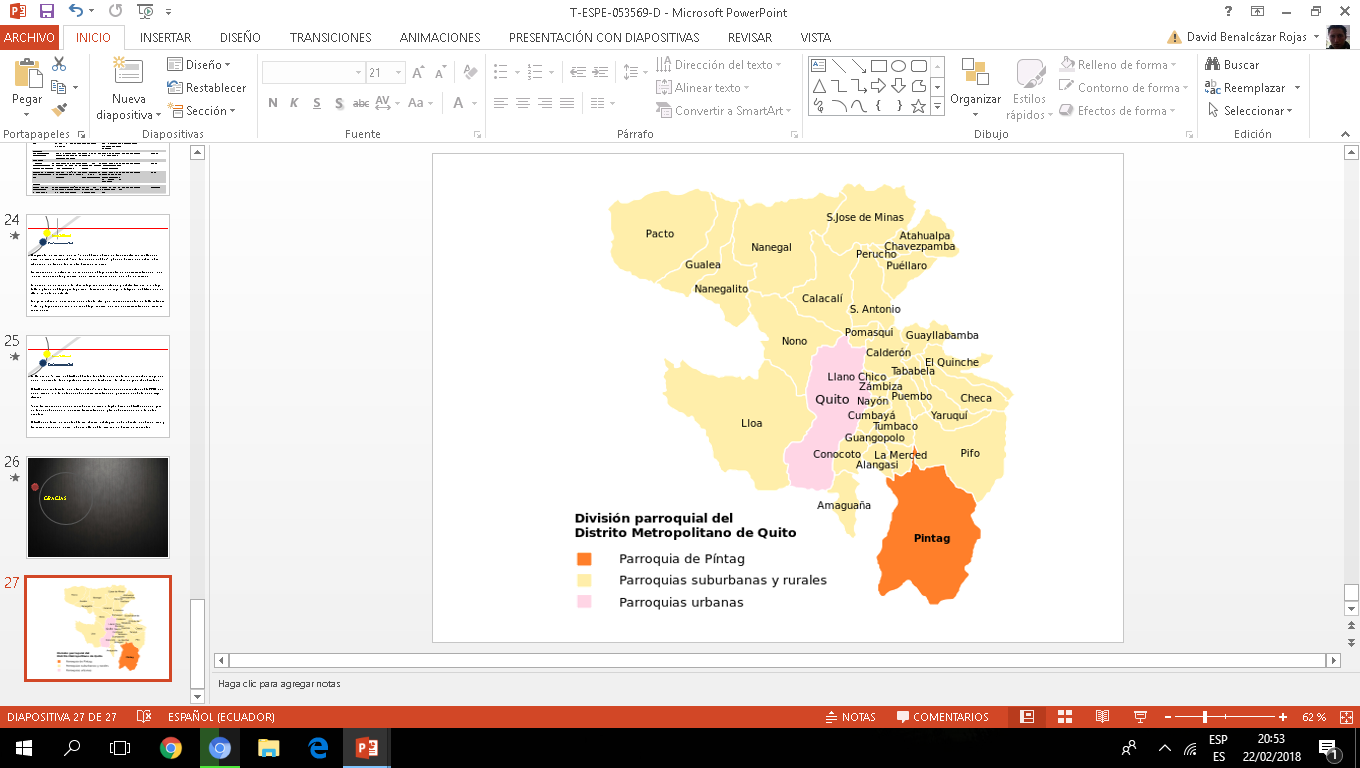 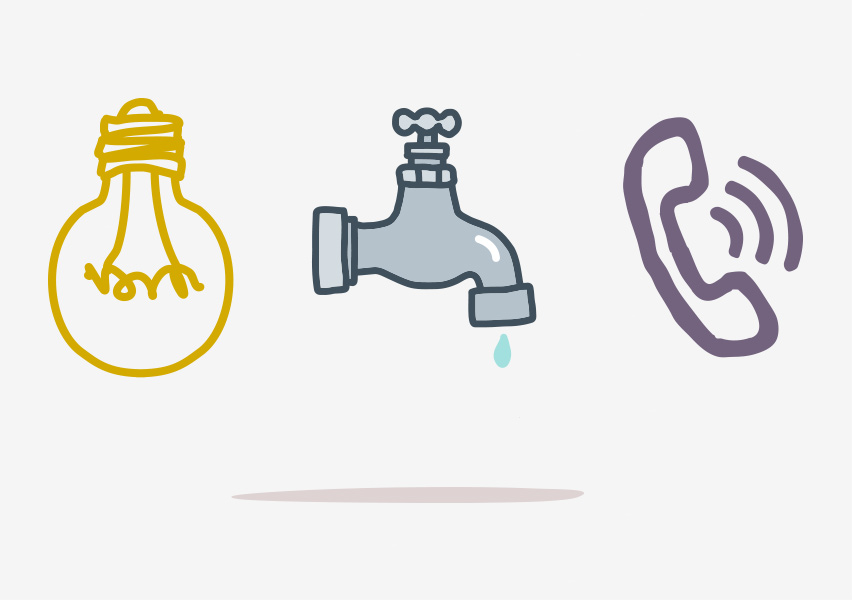 Marco Teórico
(Molina, 1991)
Marco Referencial
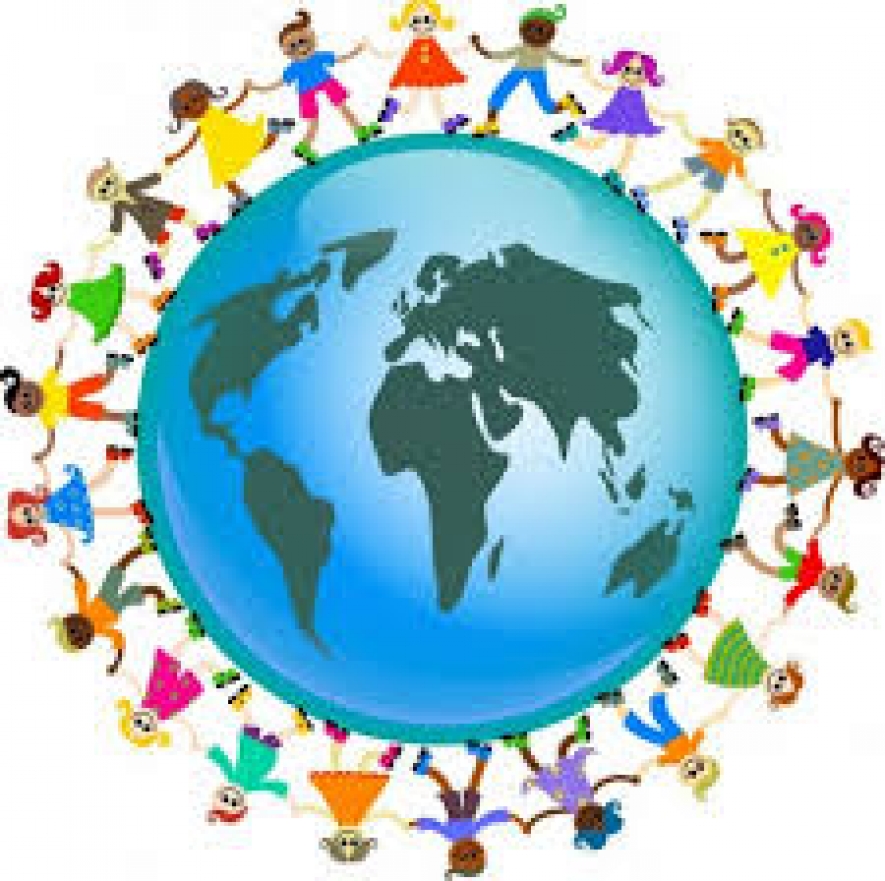 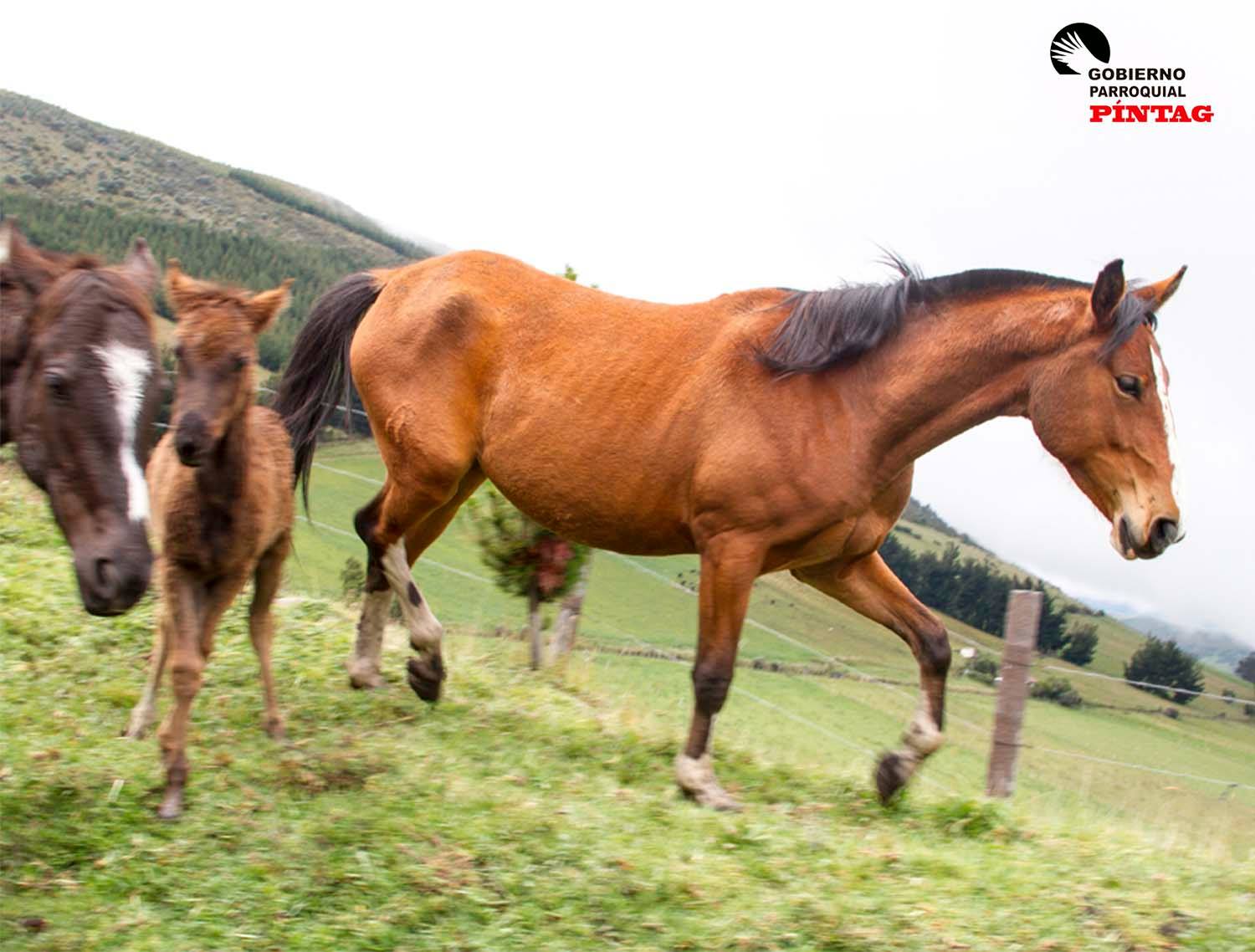 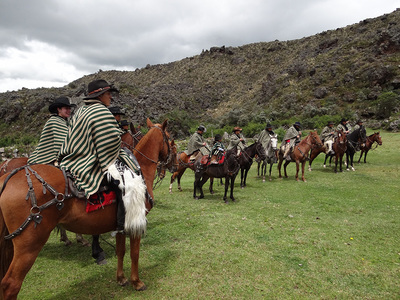 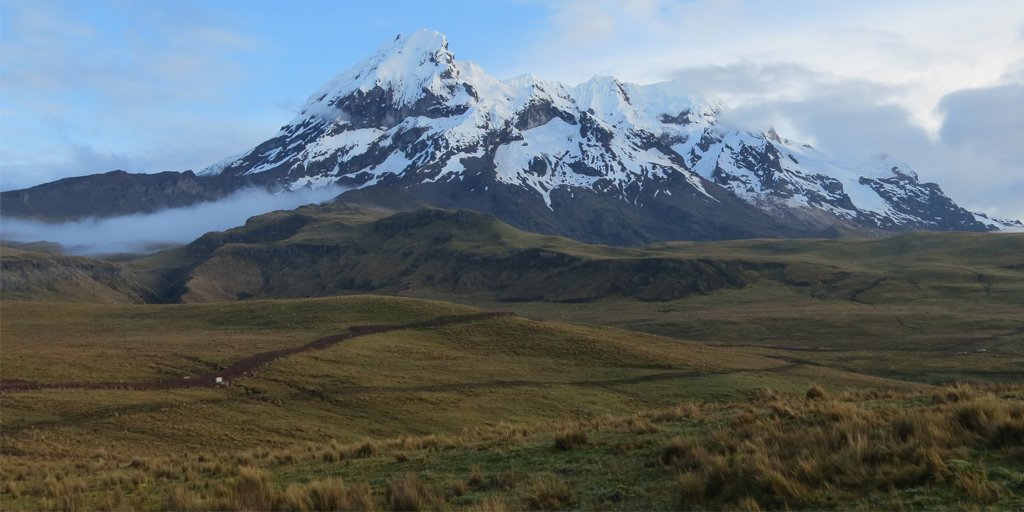 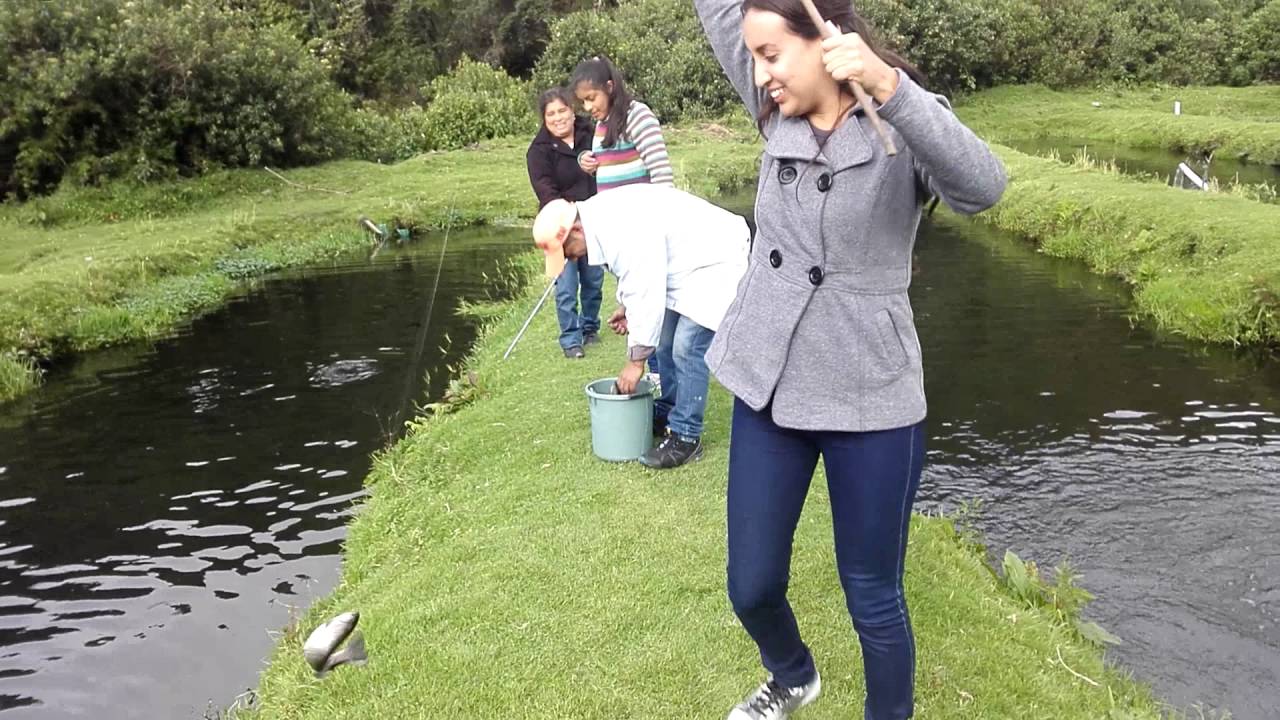 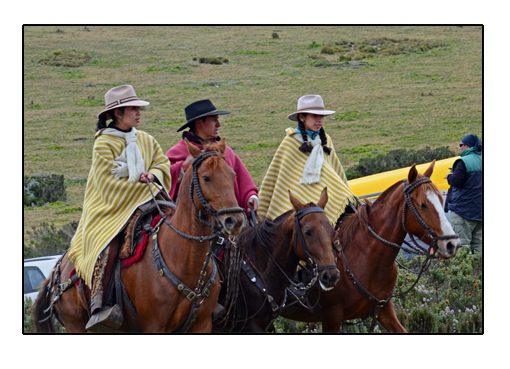 Metodología
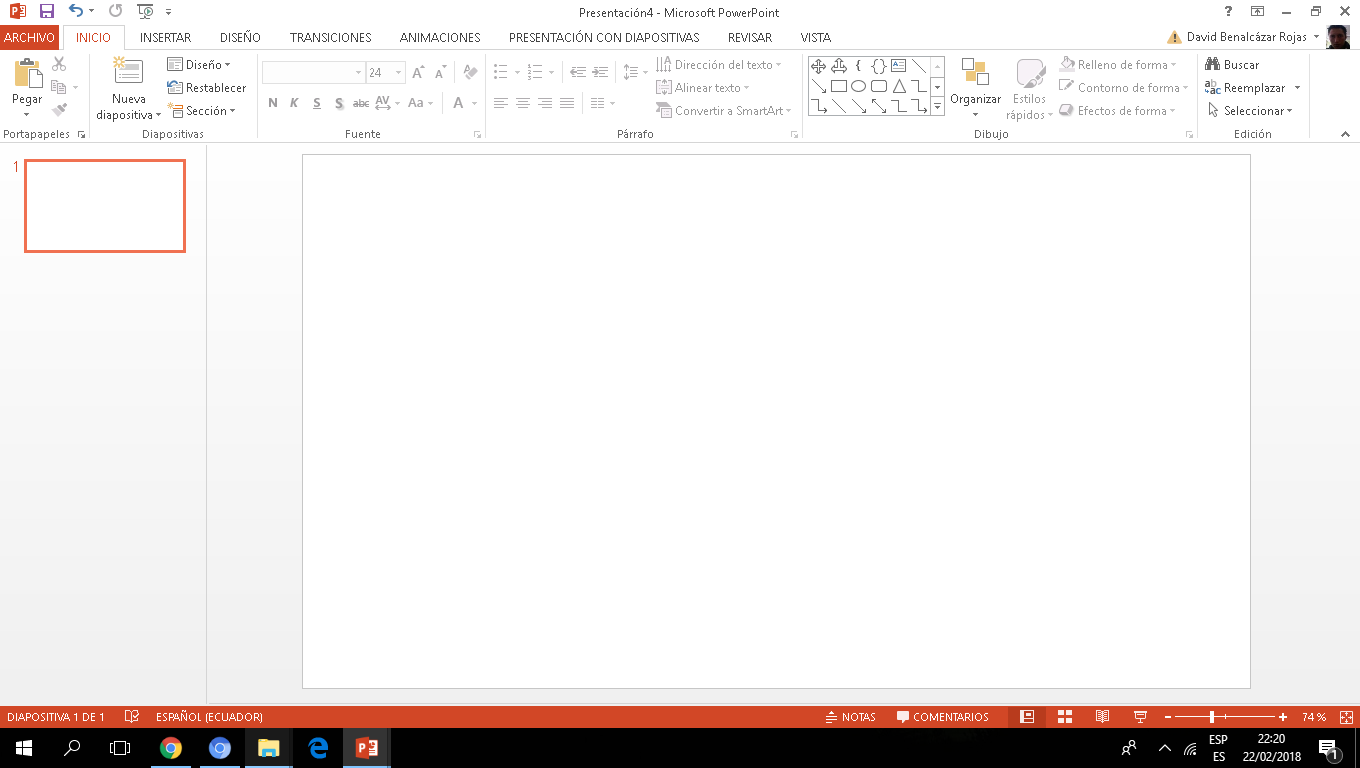 FODA
Entrevista GAD
Oferta turística
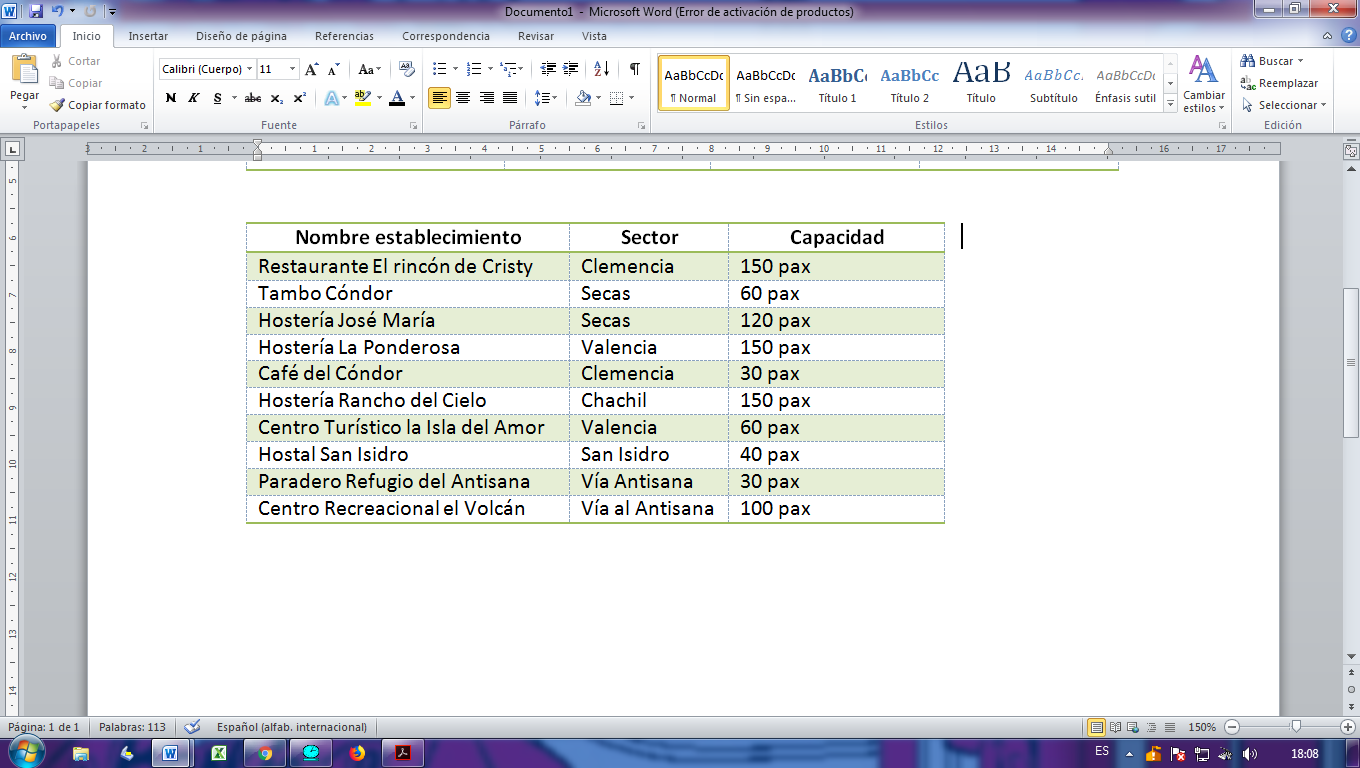 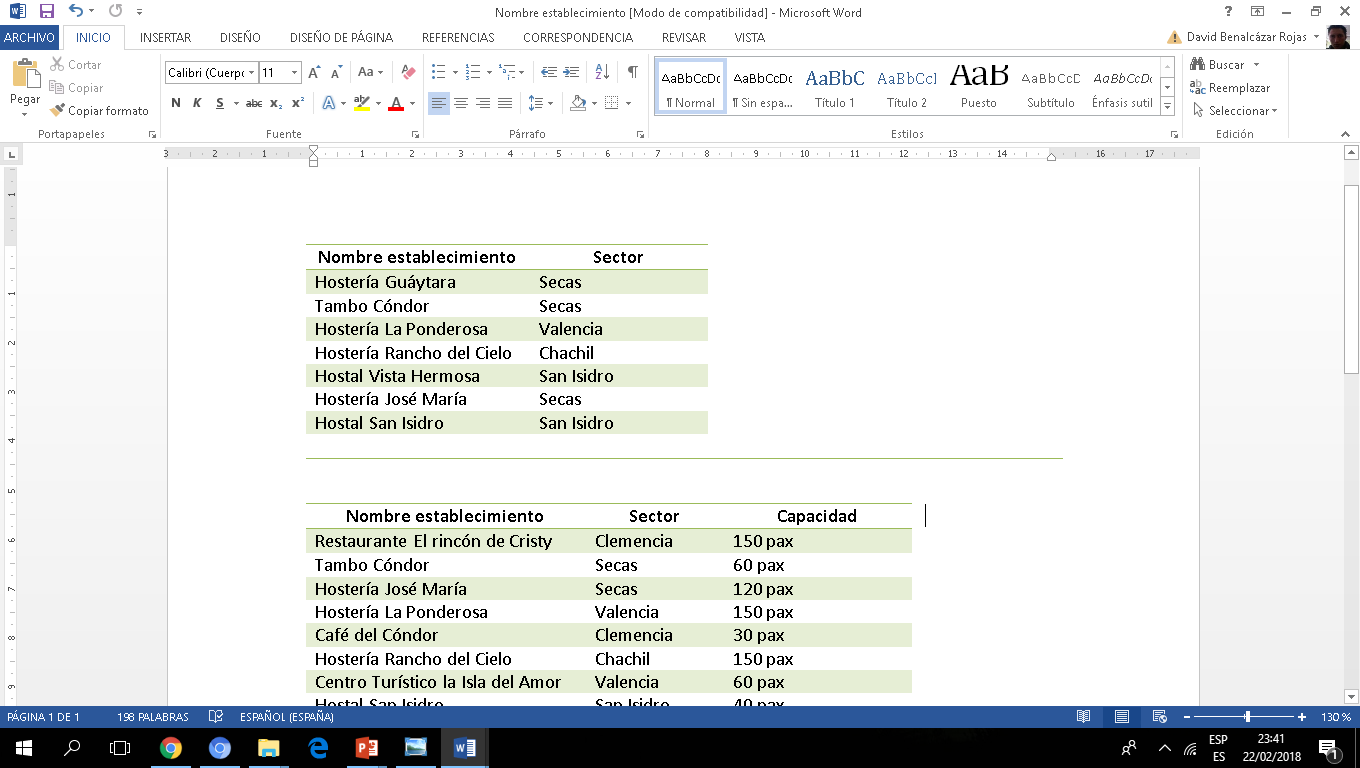 Figura 2 Establecimientos de alojamiento
Figura 1 Establecimientos A&B
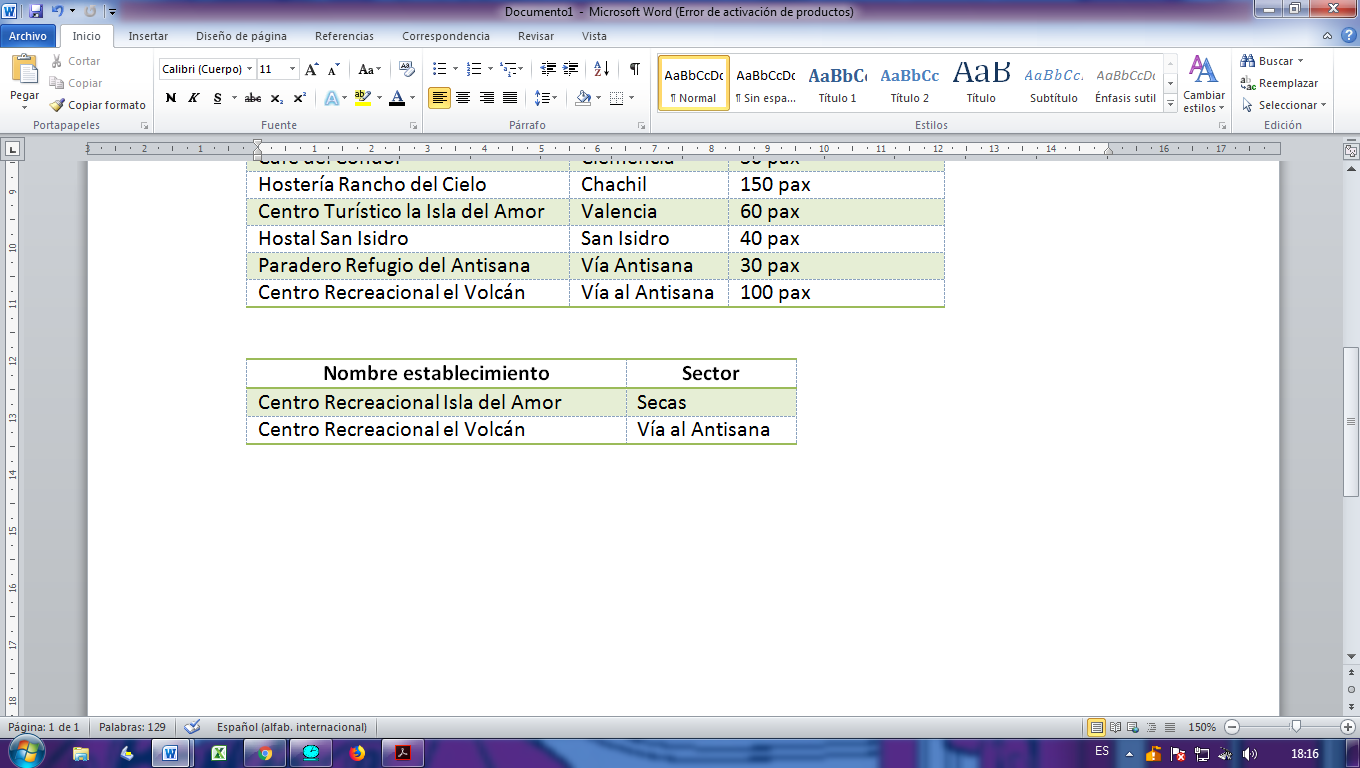 Figura 2 Centros Recreacionales
Fichas de Observación
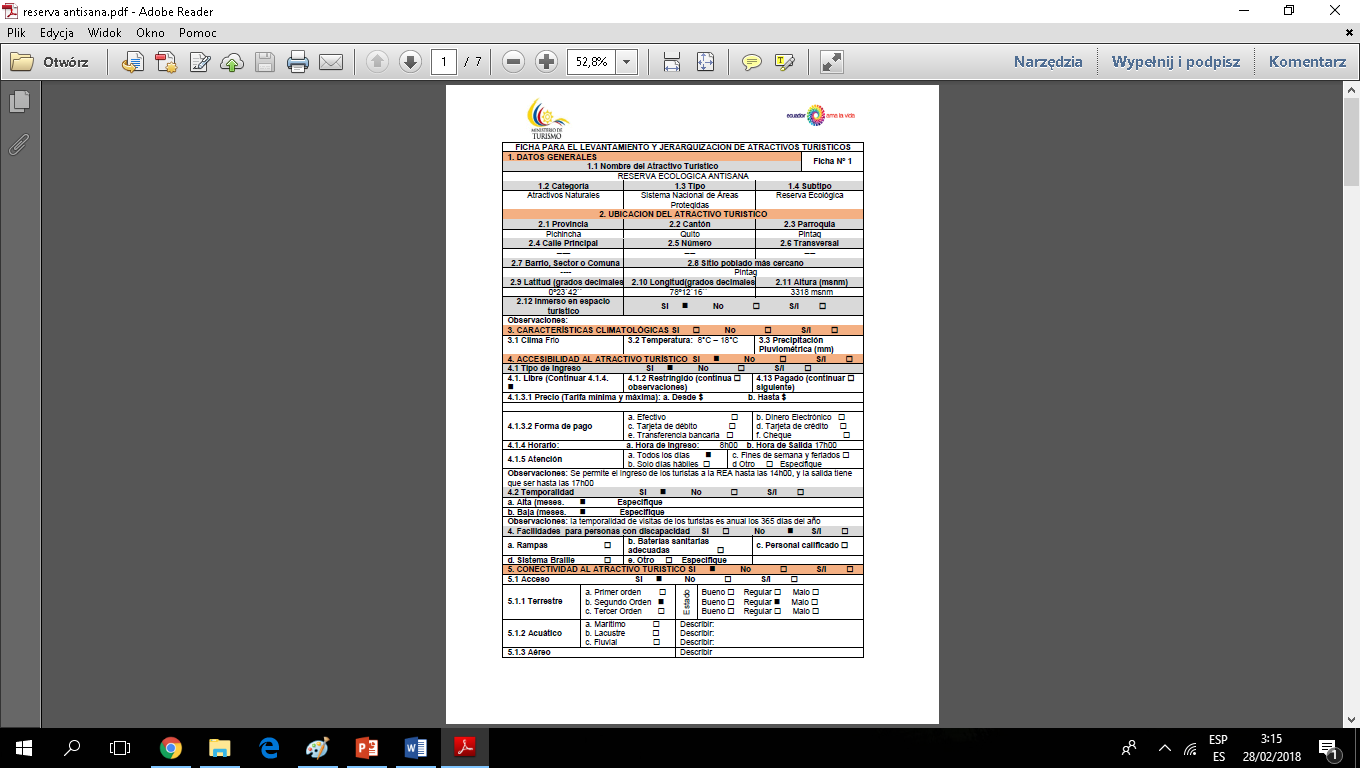 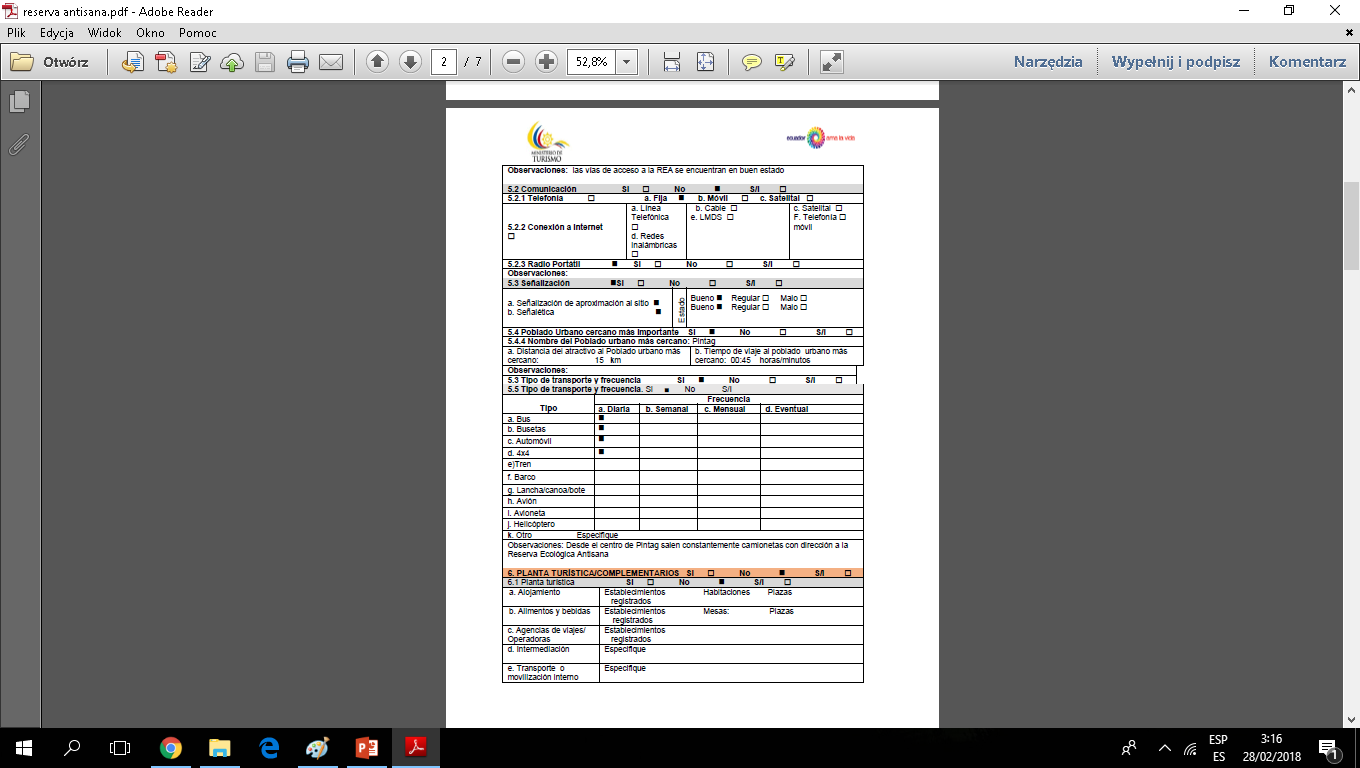 CONTINÚA
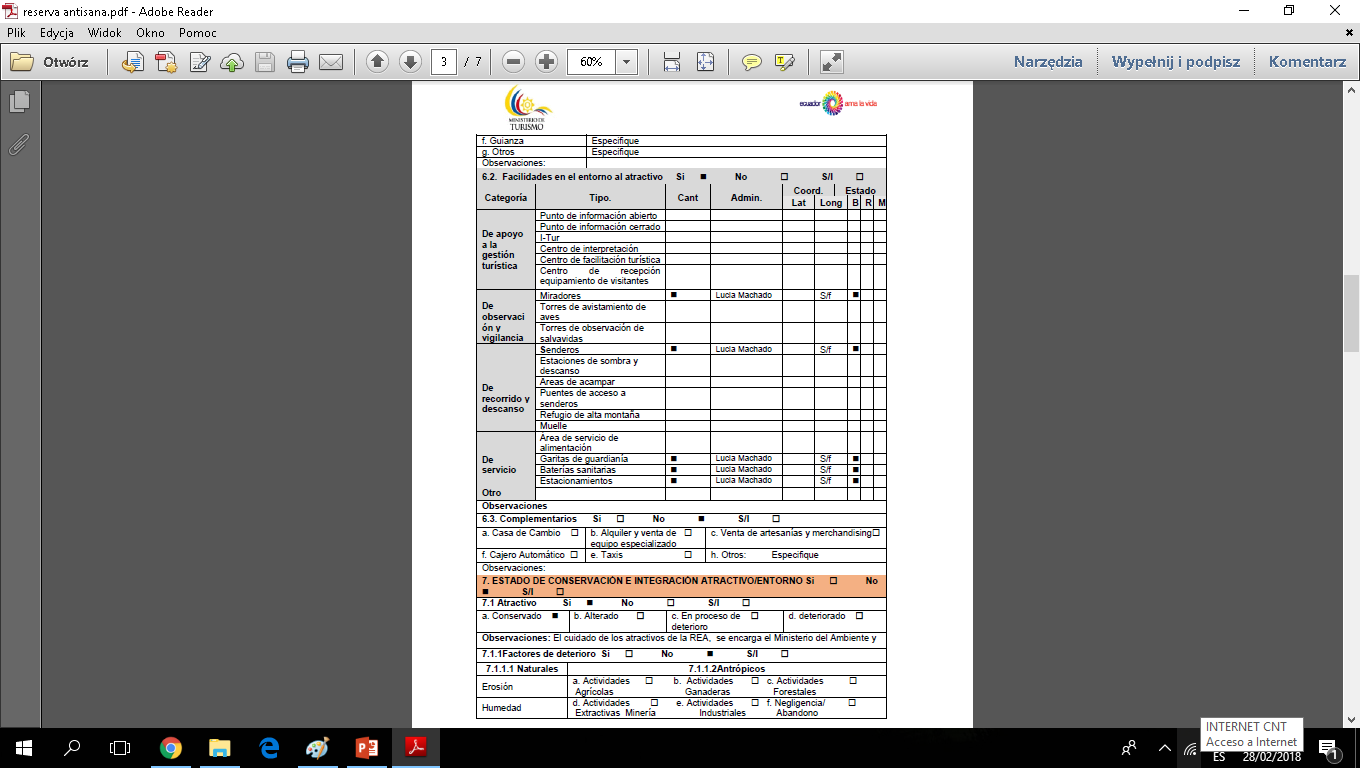 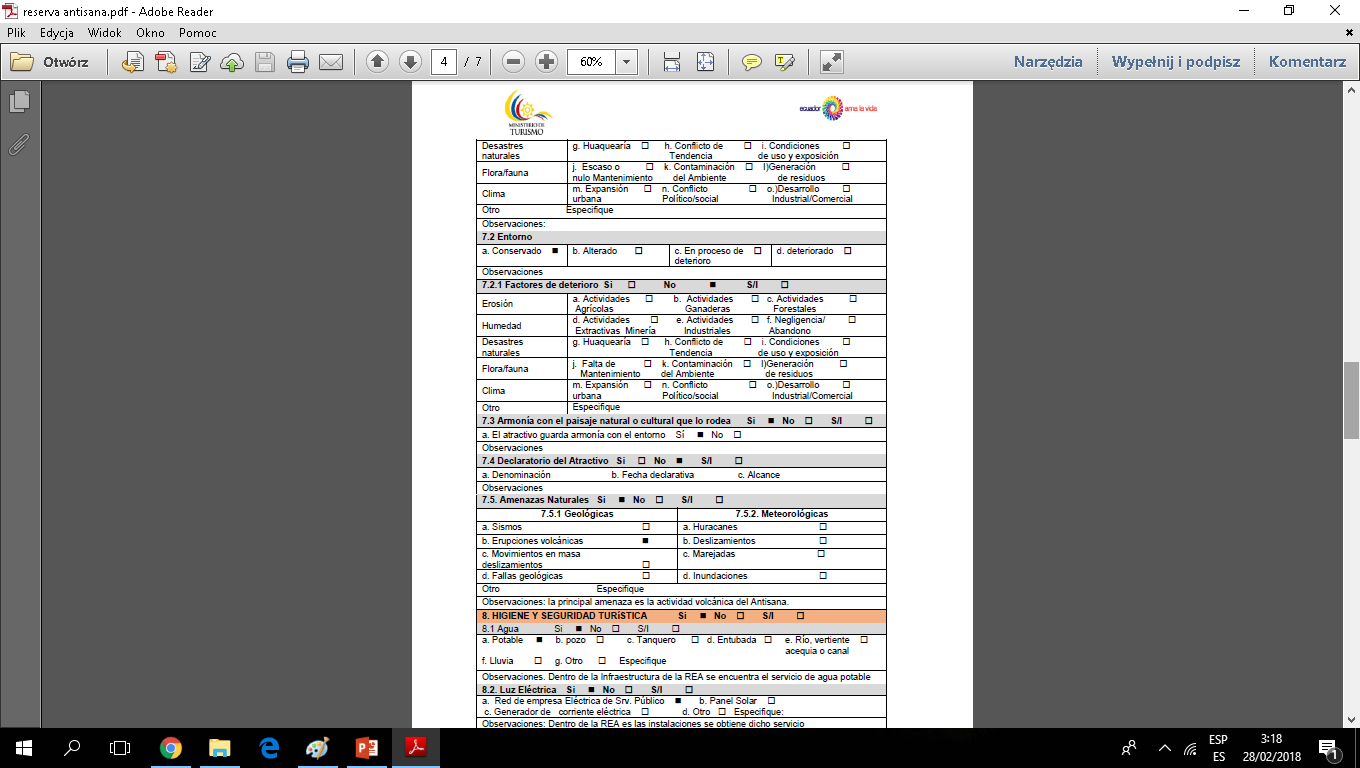 CONTINÚA
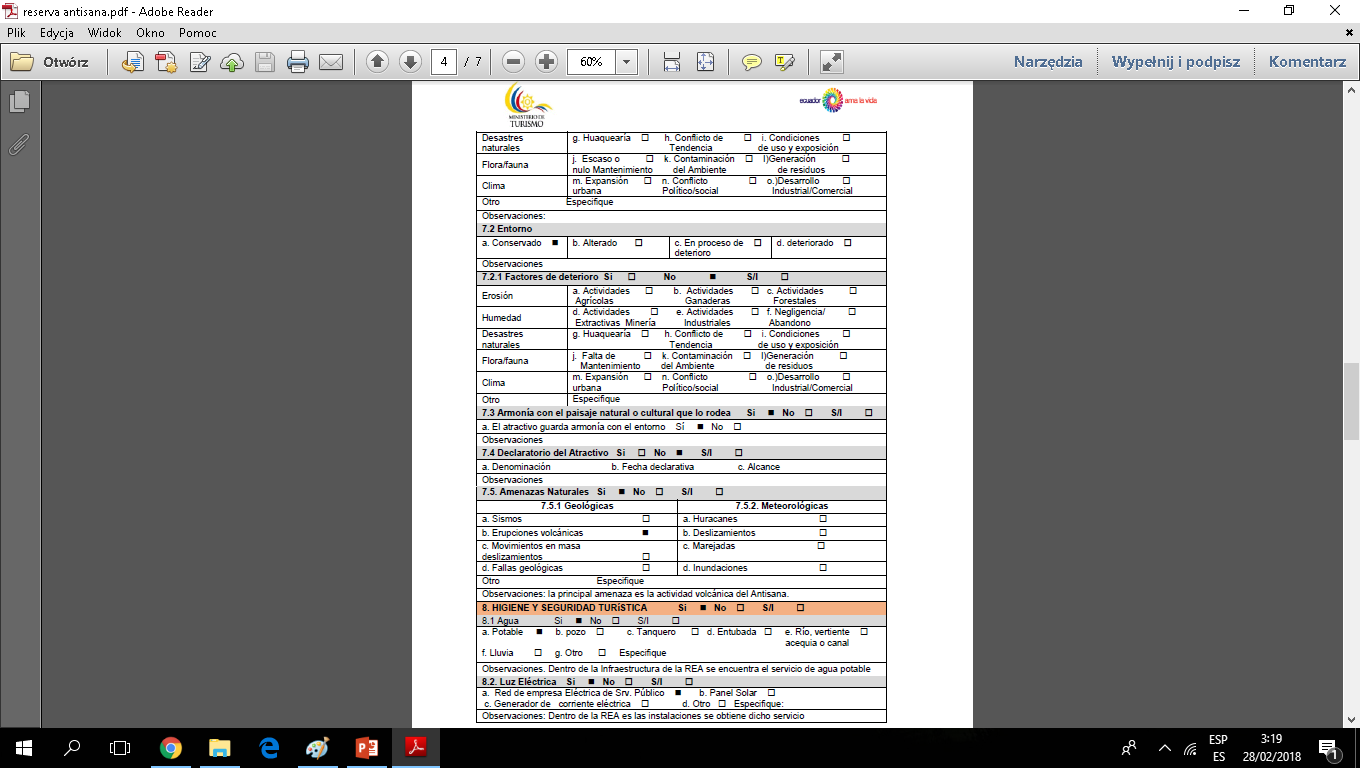 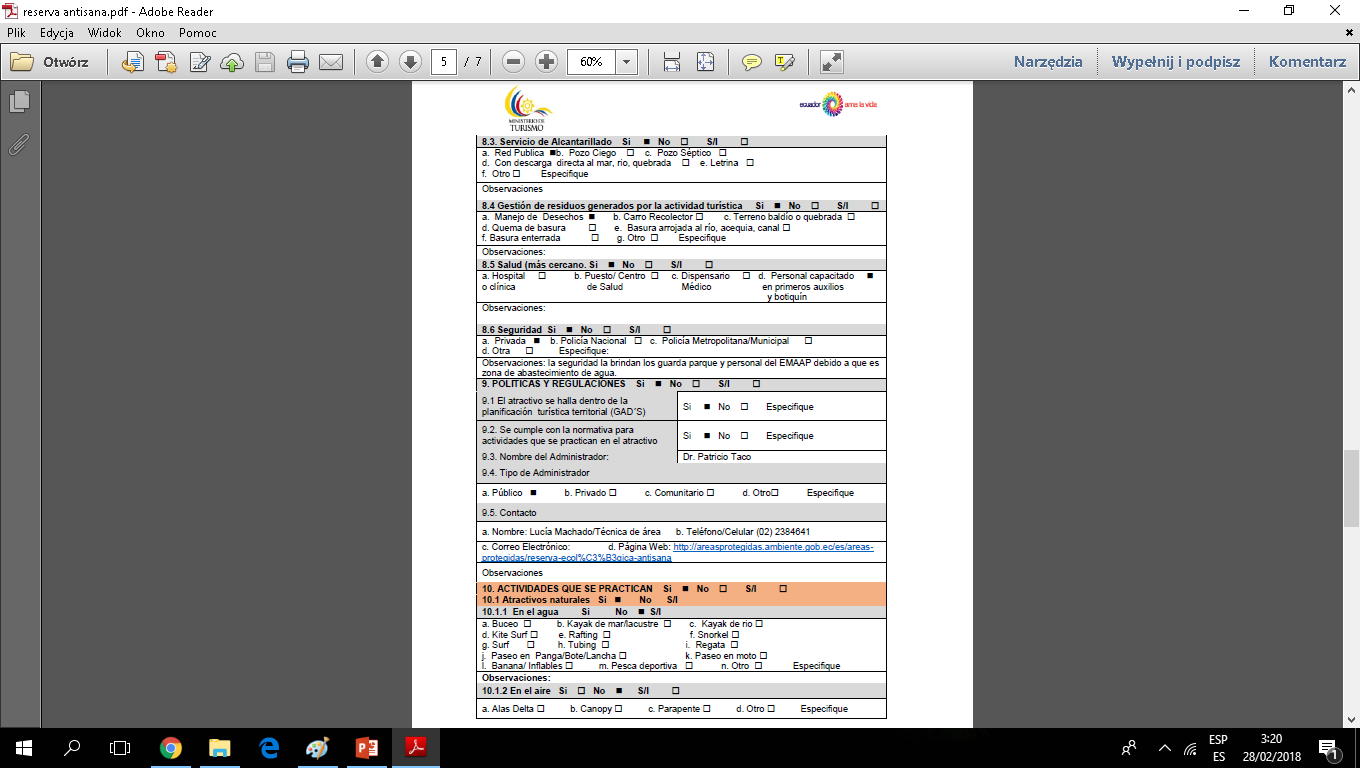 CONTINÚA
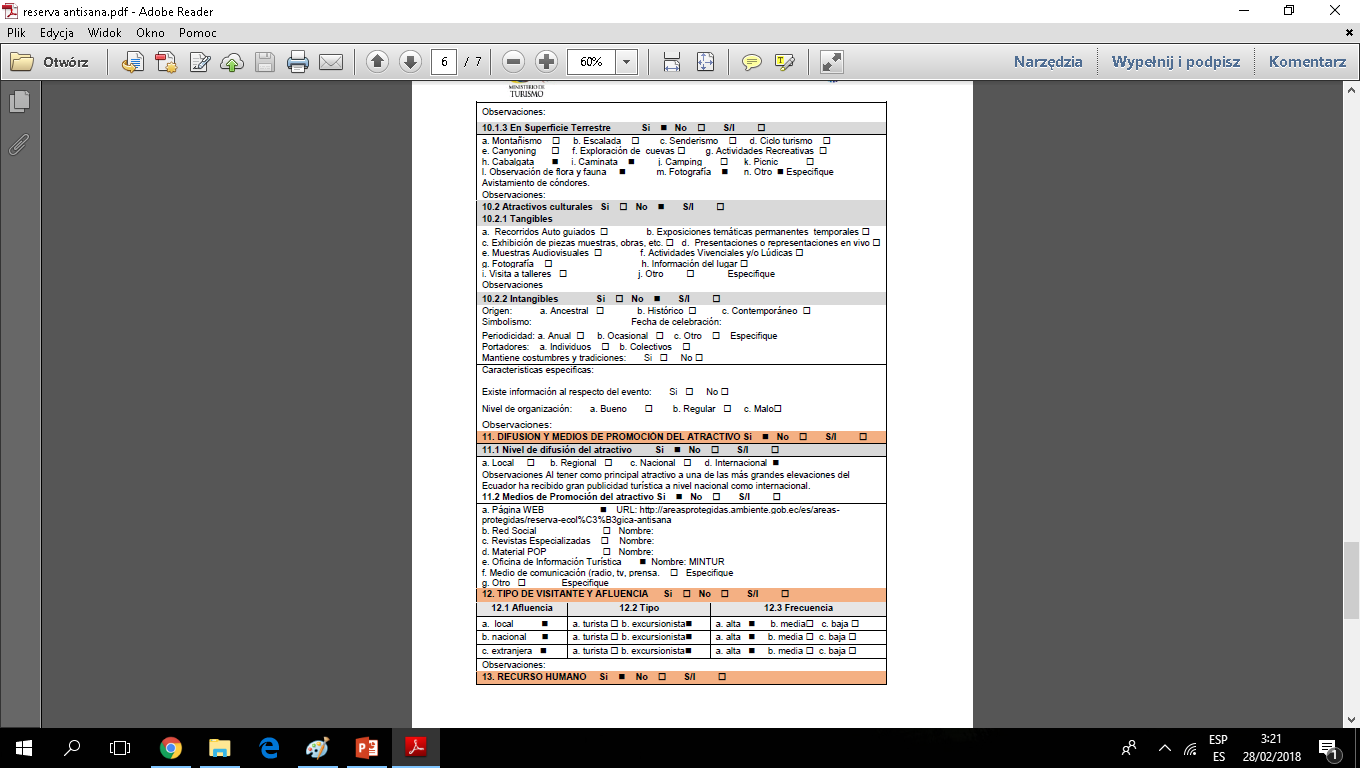 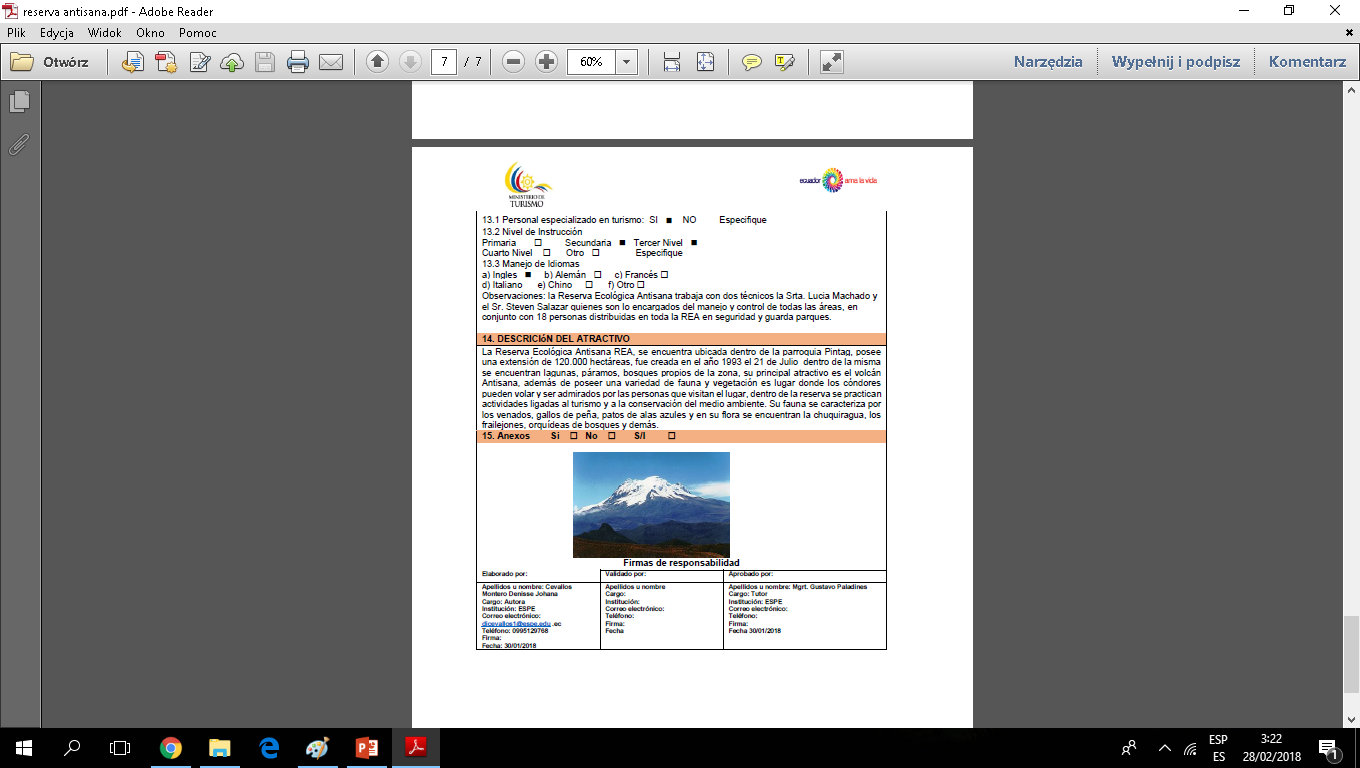 Resultados Encuestas
1. Conoce usted la parroquia de Pintag? Si su respuesta es Sí, continué a la pregunta 3 por favor, caso contrario continúe a la pregunta 2.
2. Le gustaría visitar la parroquia de Pintag? Si su respuesta es No, le agradezco el tiempo invertido; Si su respuesta es Si continúe a la pregunta 11.
3. ¿Con qué frecuencia visita la parroquia?
4. ¿Cuál es el motivo de su visita a la parroquia de Pintag?
5. ¿Con quién realizo su visita a la parroquia?
6. ¿Cuál es su tiempo de permanencia en la parroquia?
7. ¿Qué medio de transporte utiliza para movilizarse a esta parroquia?
8. ¿Cuál de los siguientes recursos conoce?
11. ¿Usted cree necesario la potencialización de recursos de la parroquia de Pintag?
9. ¿Cómo se enteró que existe estos atractivos?
Propuesta
Estrategia 1: Diseño Página Web
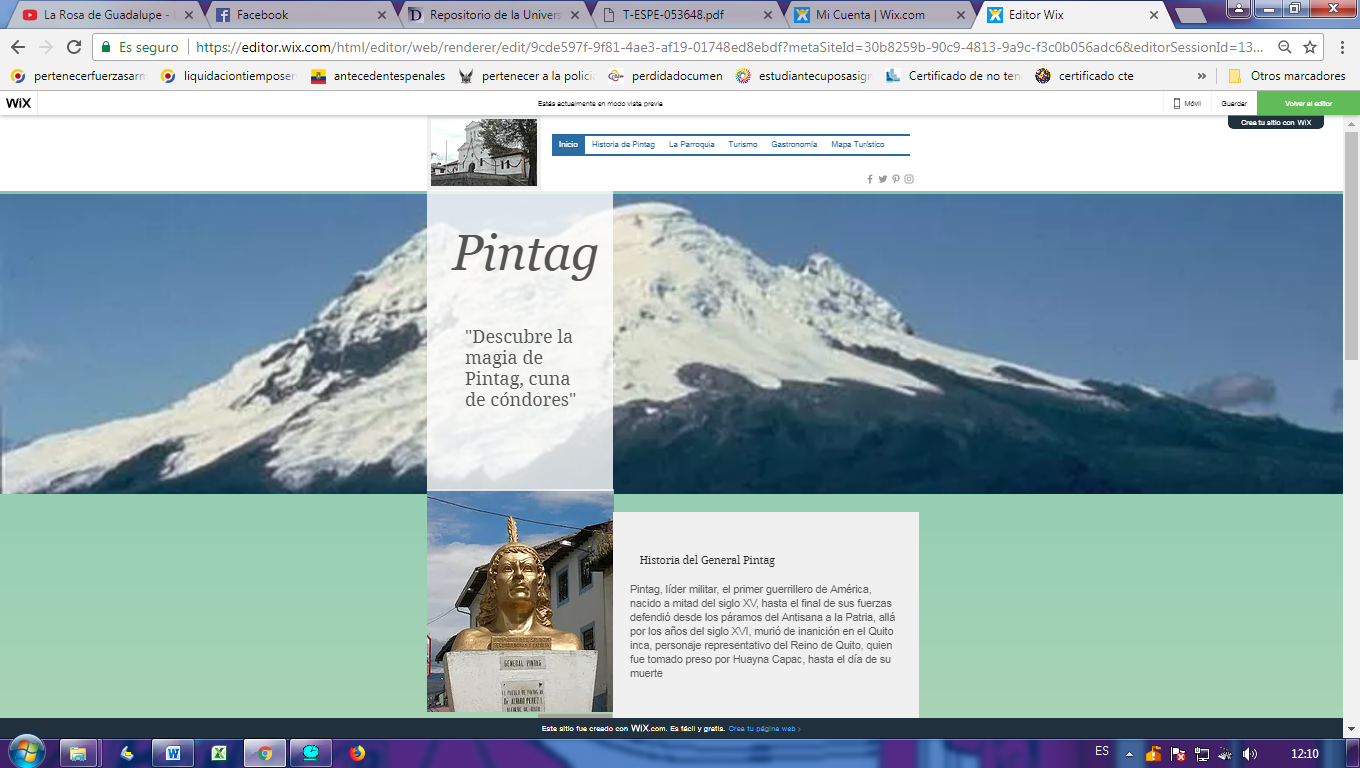 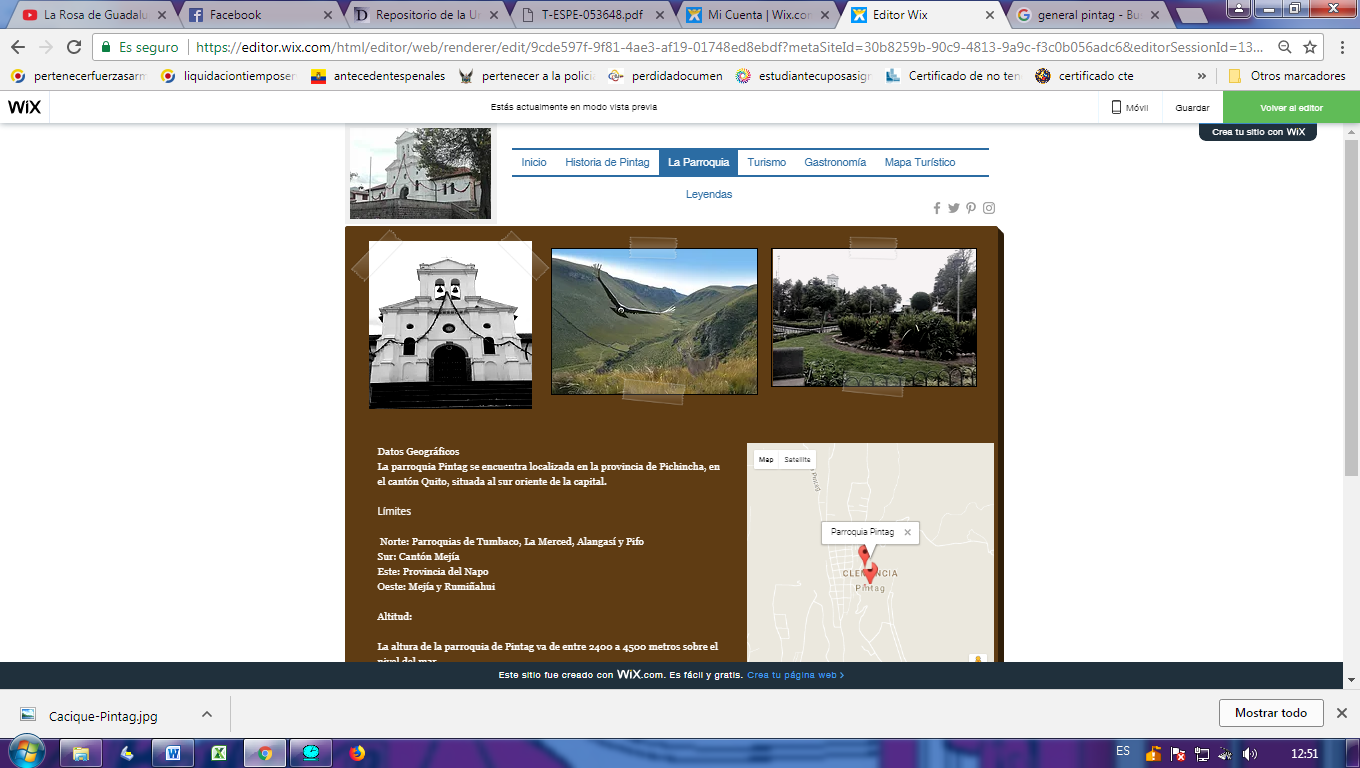 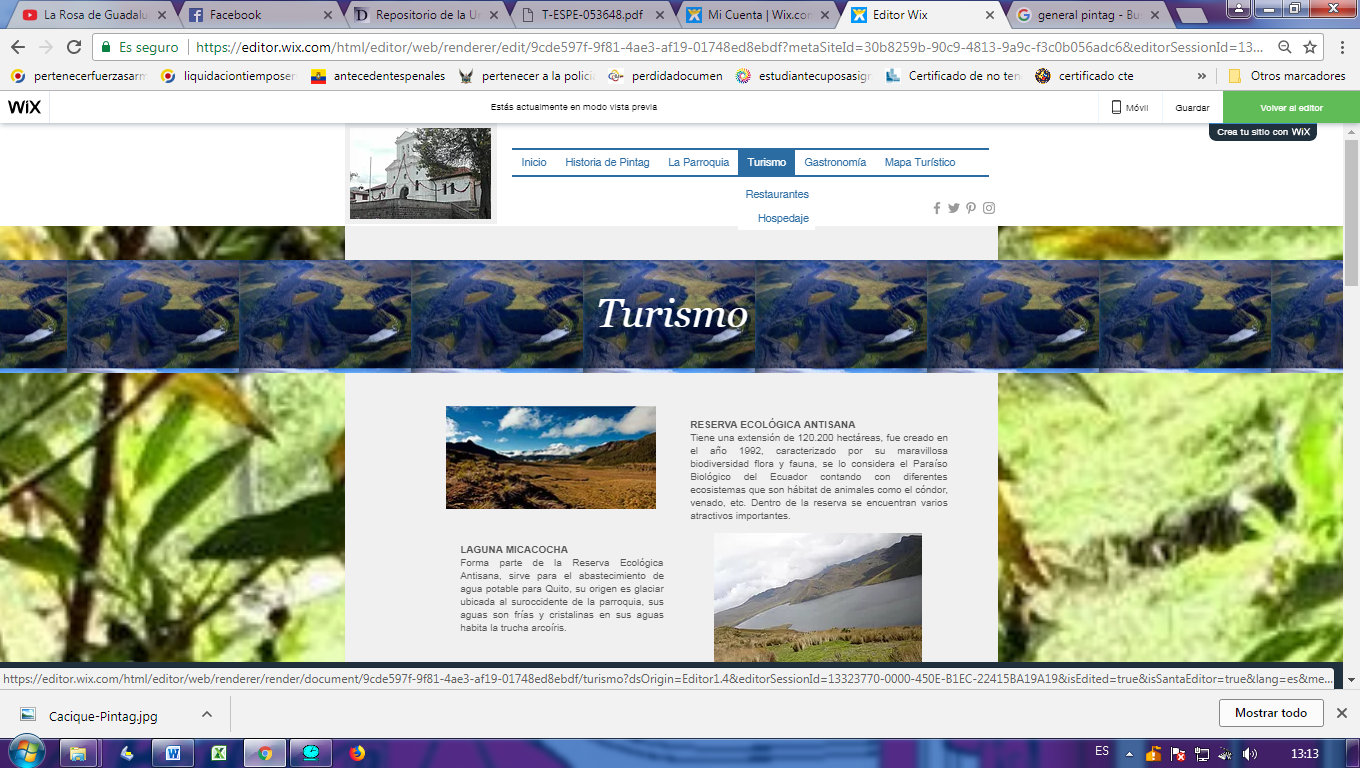 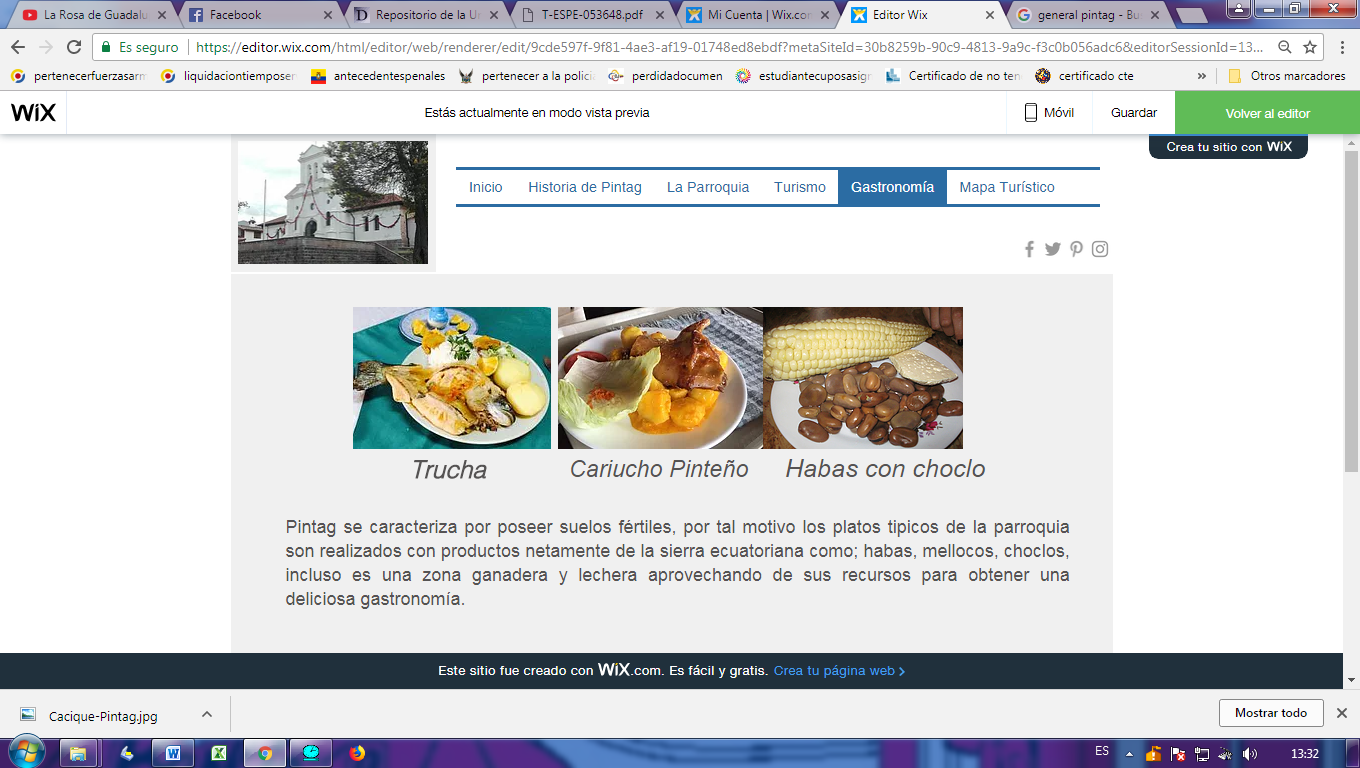 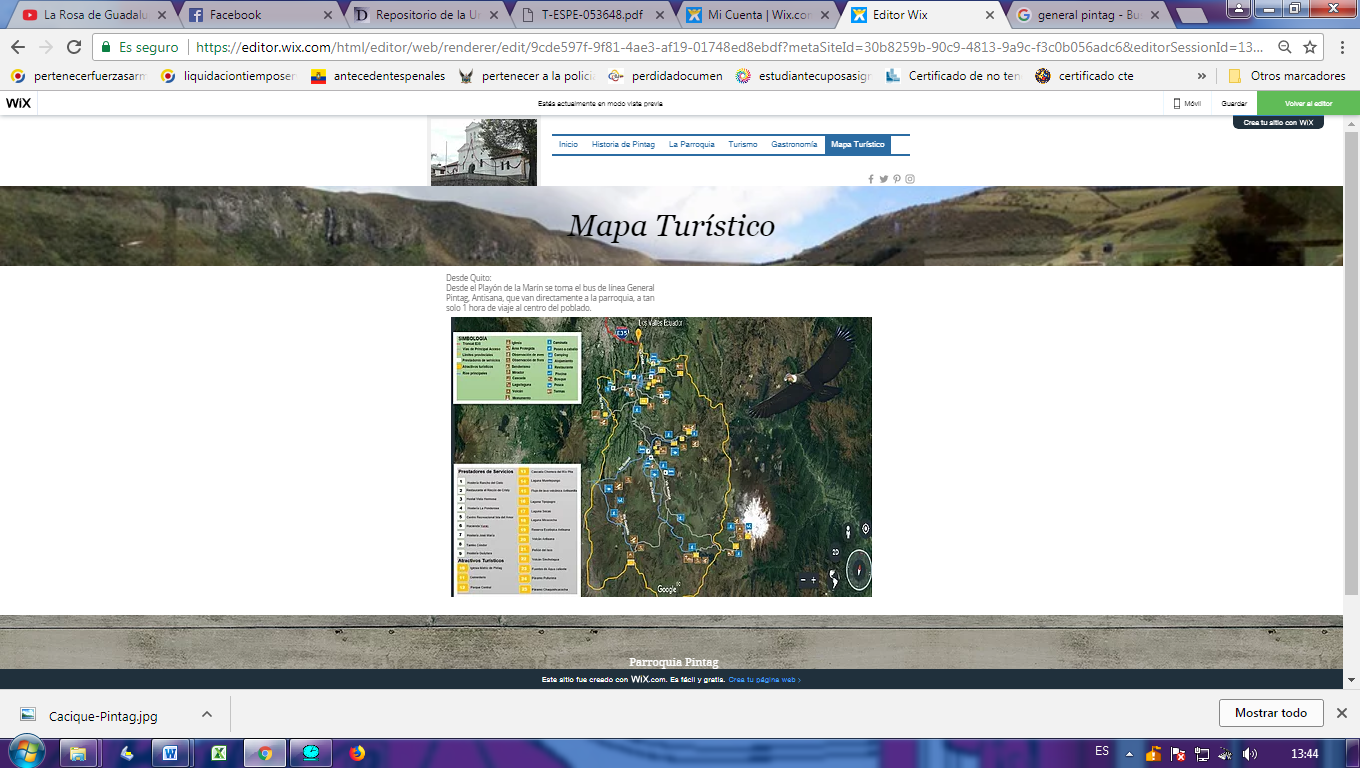 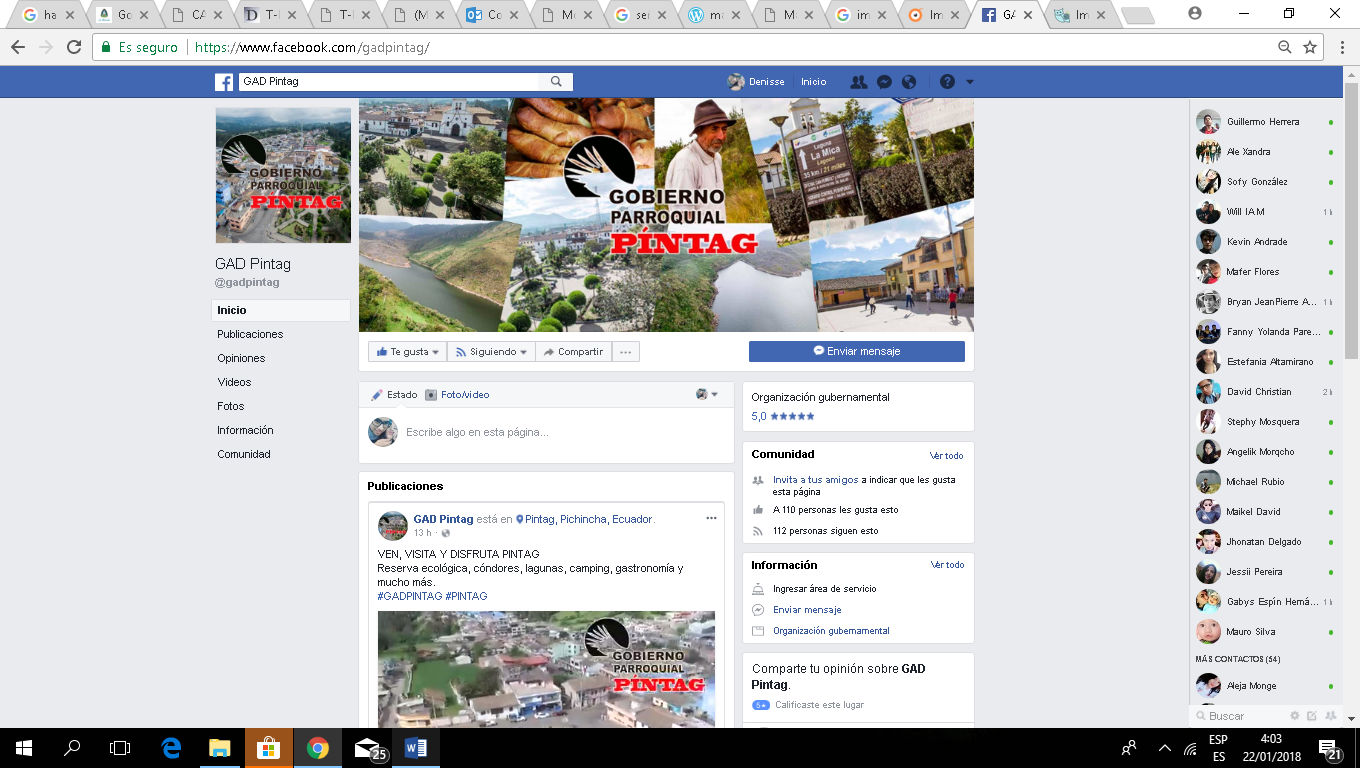 Estrategia 2: Actualización del inventario de recursos naturales
                     y manifestaciones culturales
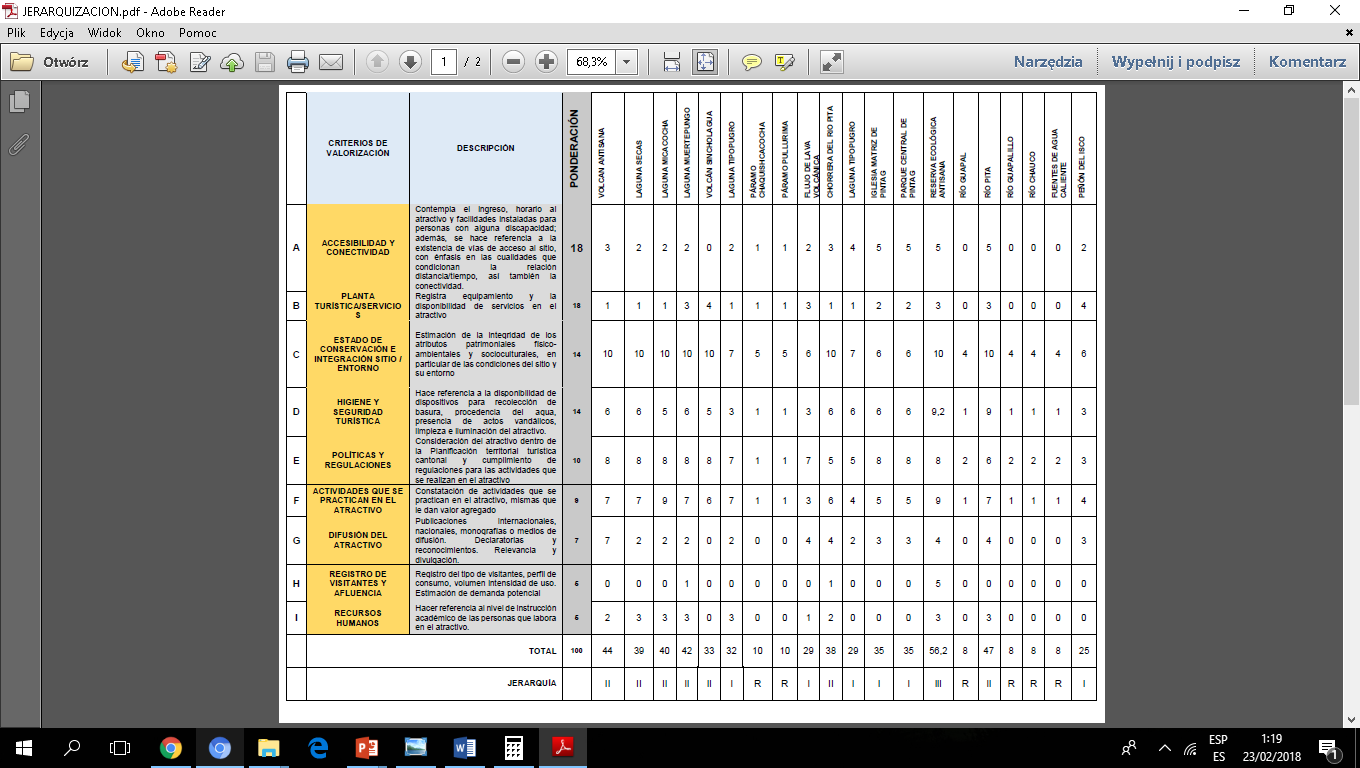 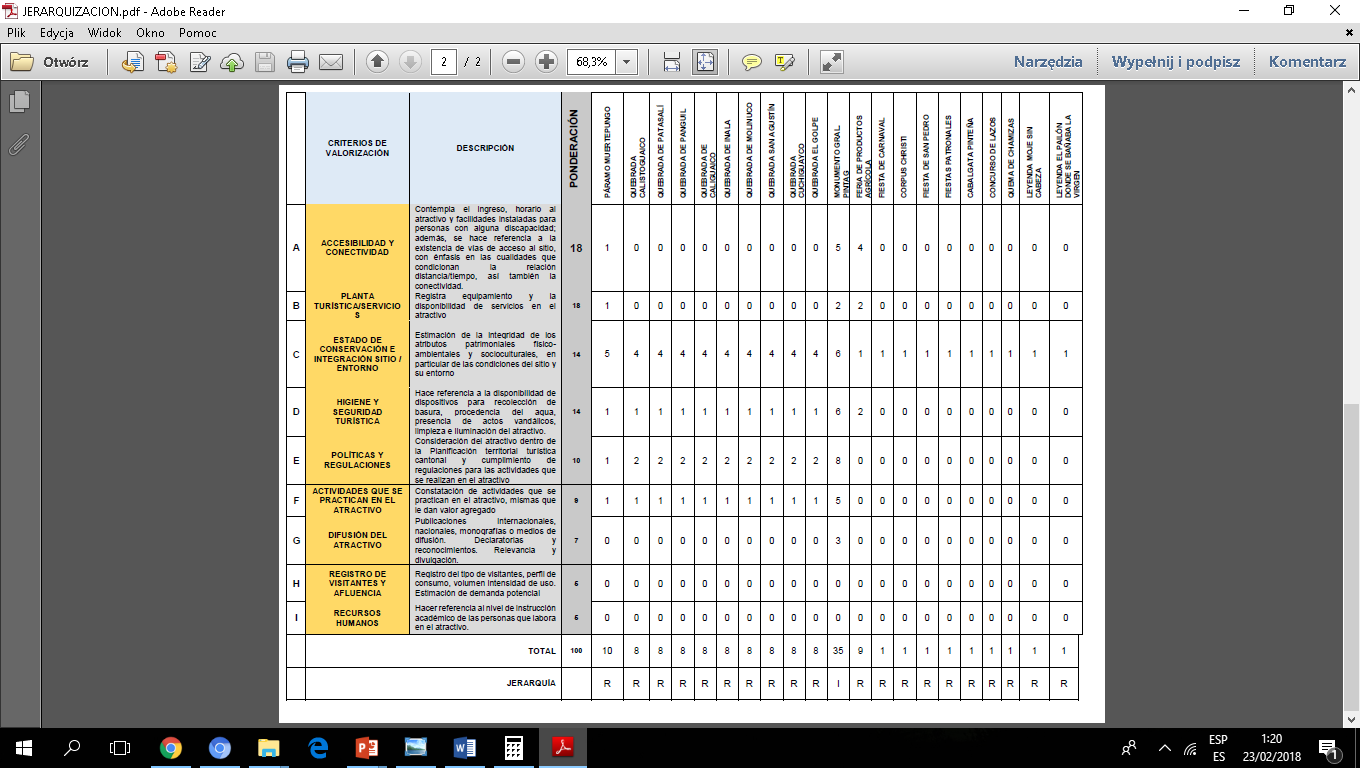 Estrategia 3: Diseño de Mapa Turístico de la parroquia
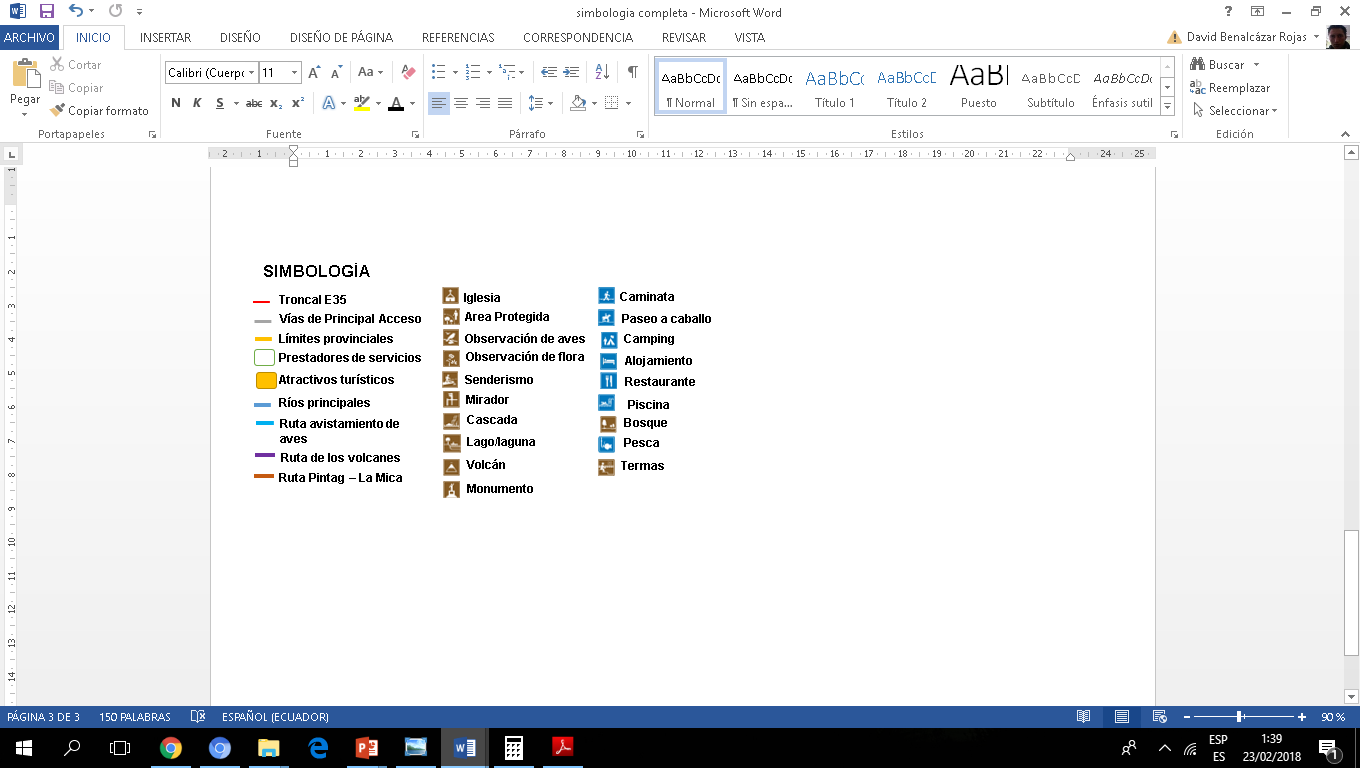 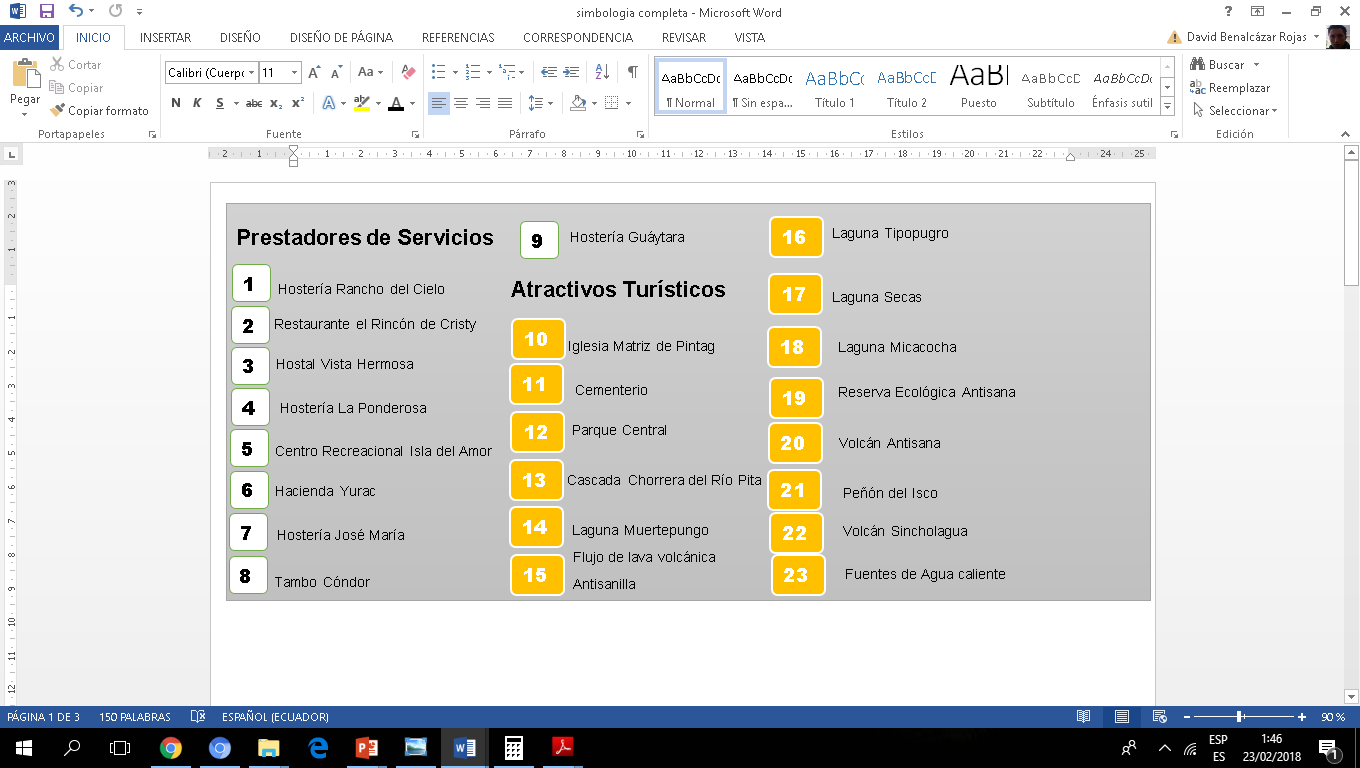 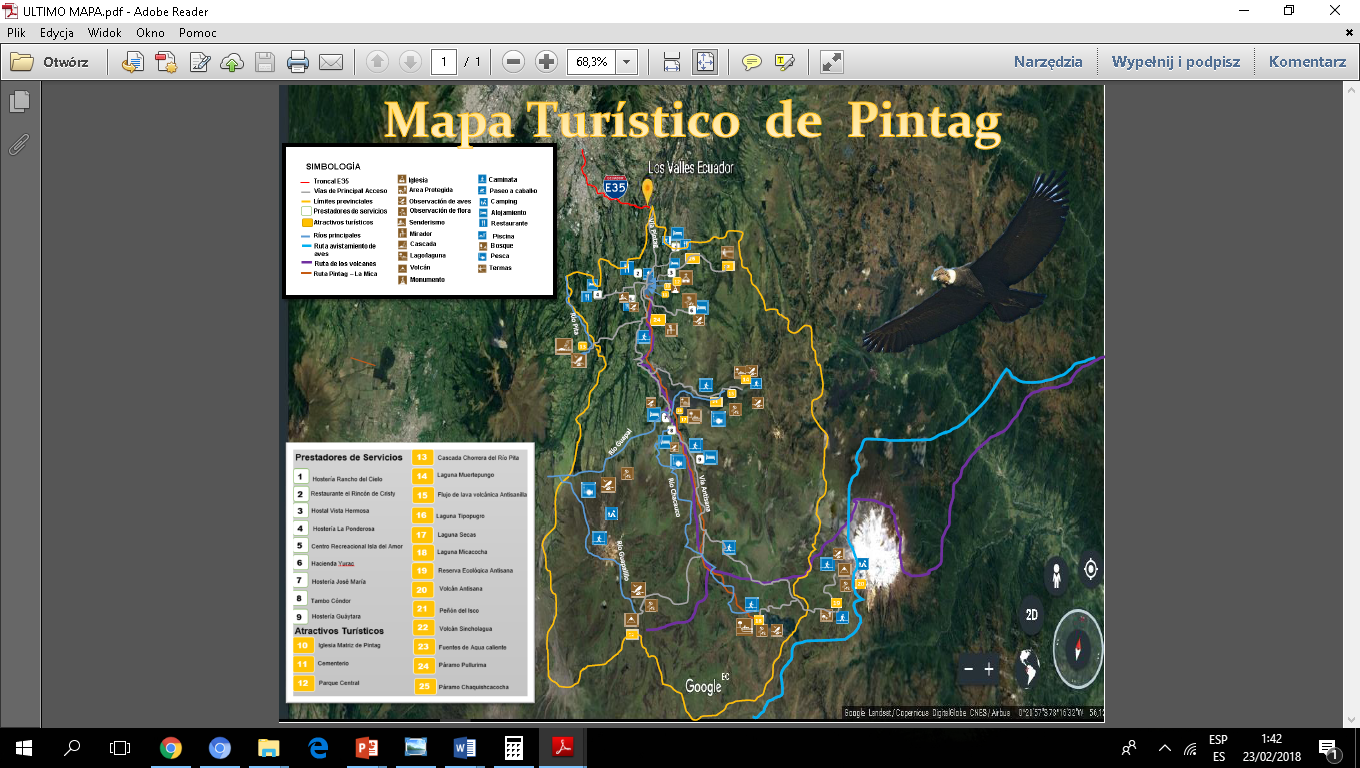 Estrategia 4: Diseño de publicidad BTL
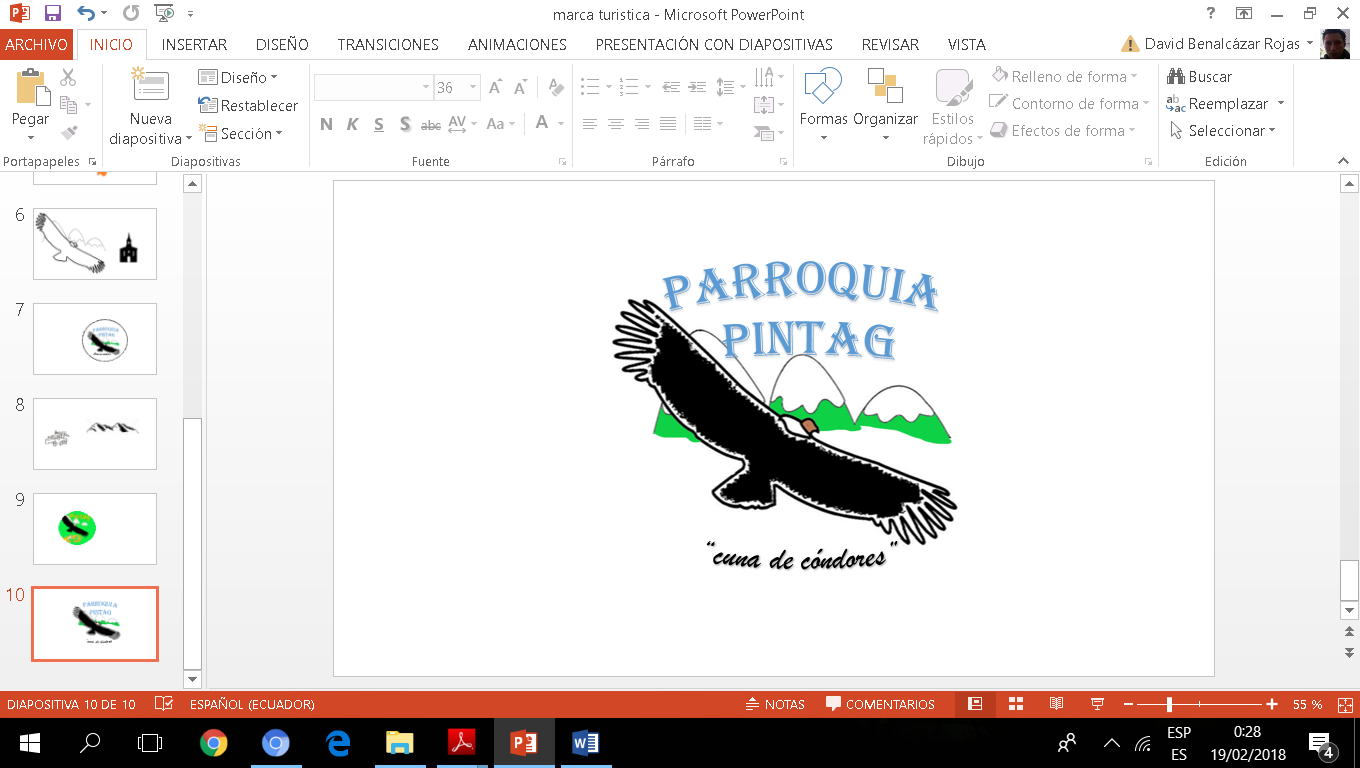 Marca 
Turística
Lona Publicitaria
4, 80mts
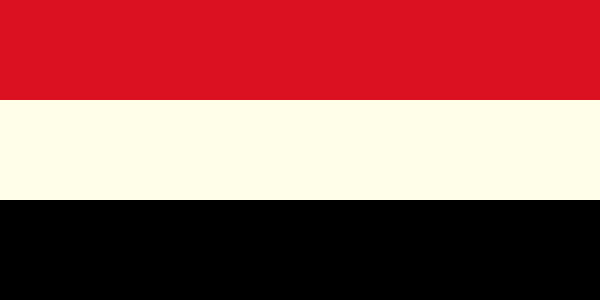 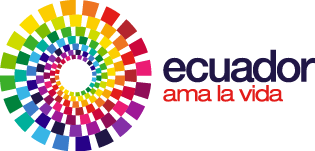 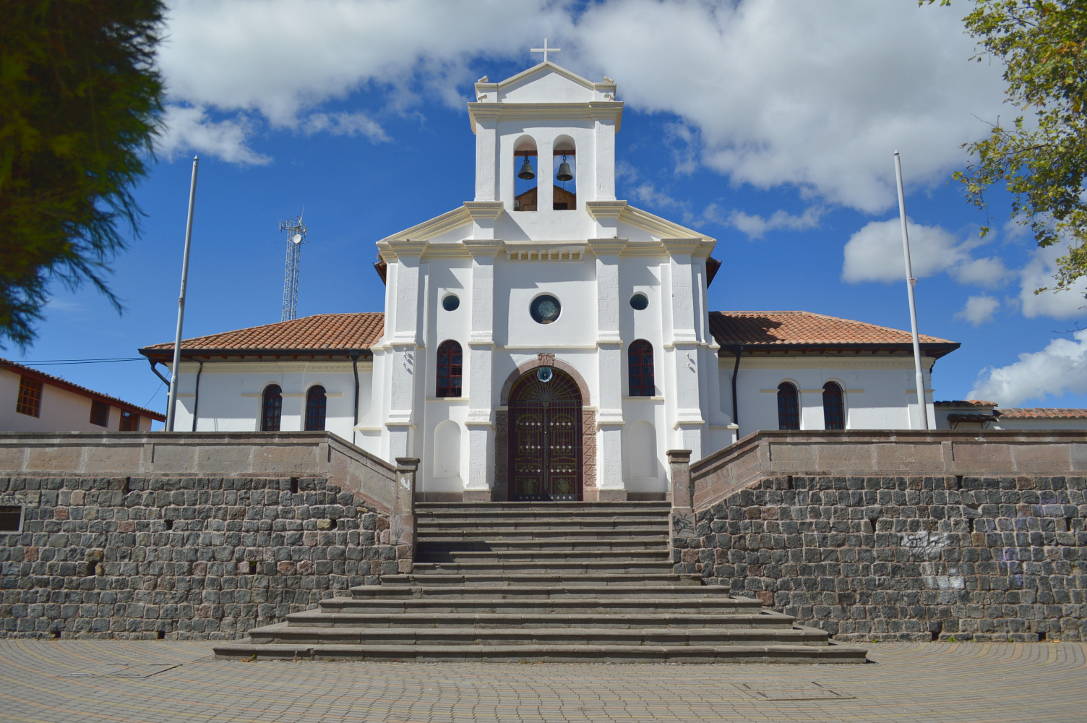 Bienvenidos
Pintag
cuna de cóndores
2, 40mts
4, 80mts
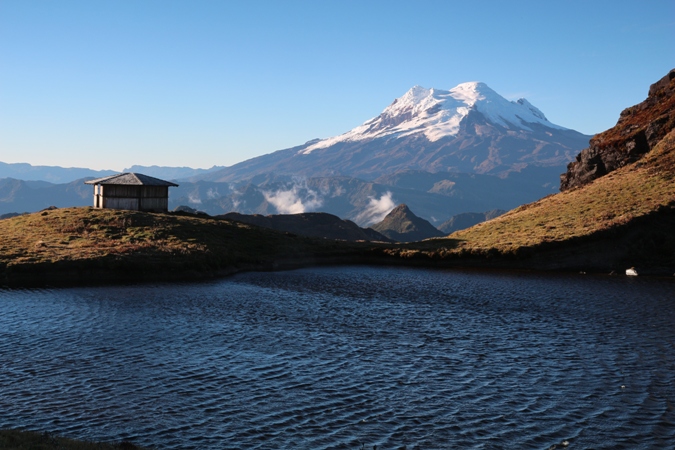 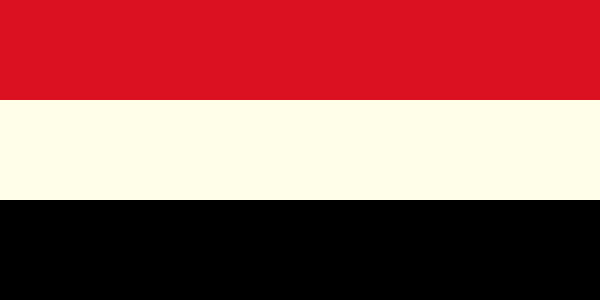 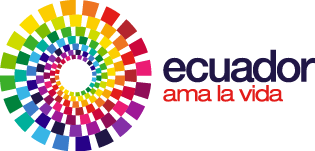 Gracias por
su visita
2, 40mts
Pintag, te espera
Tríptico
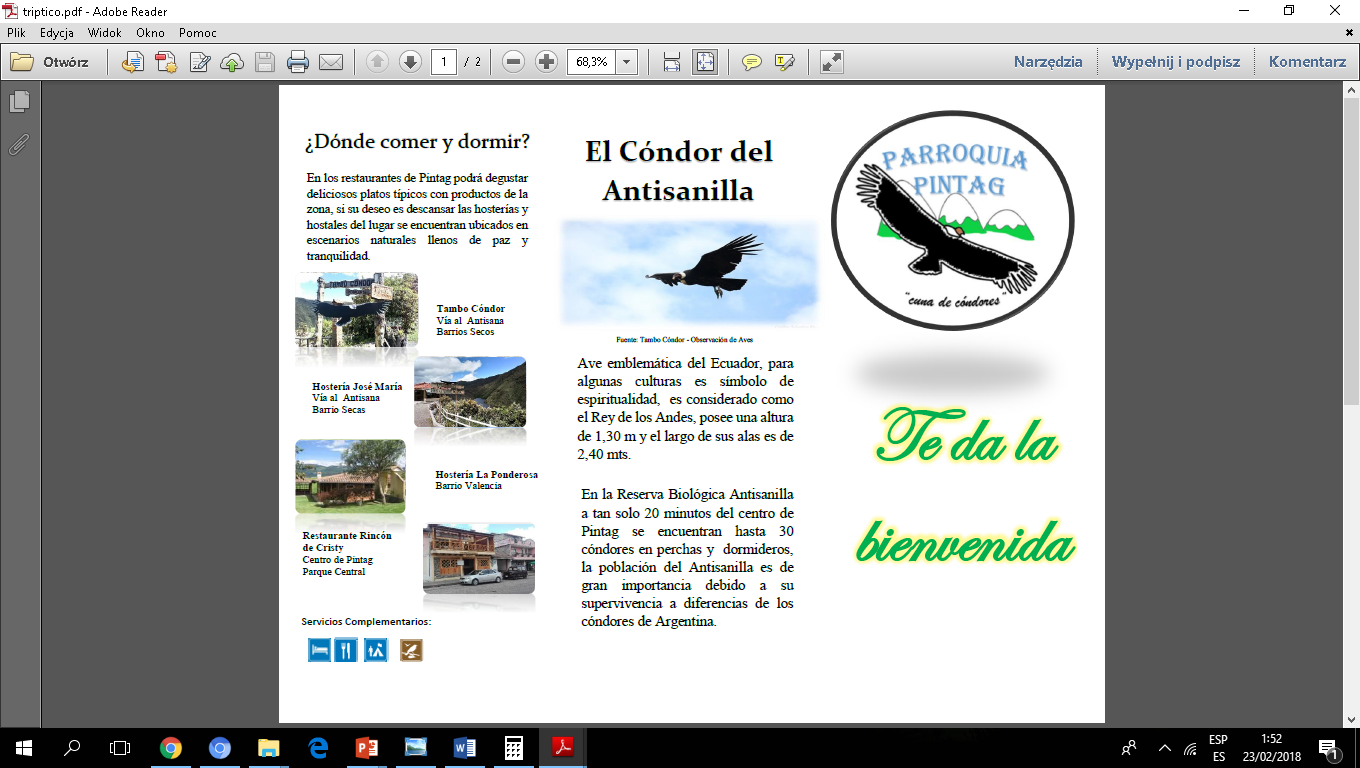 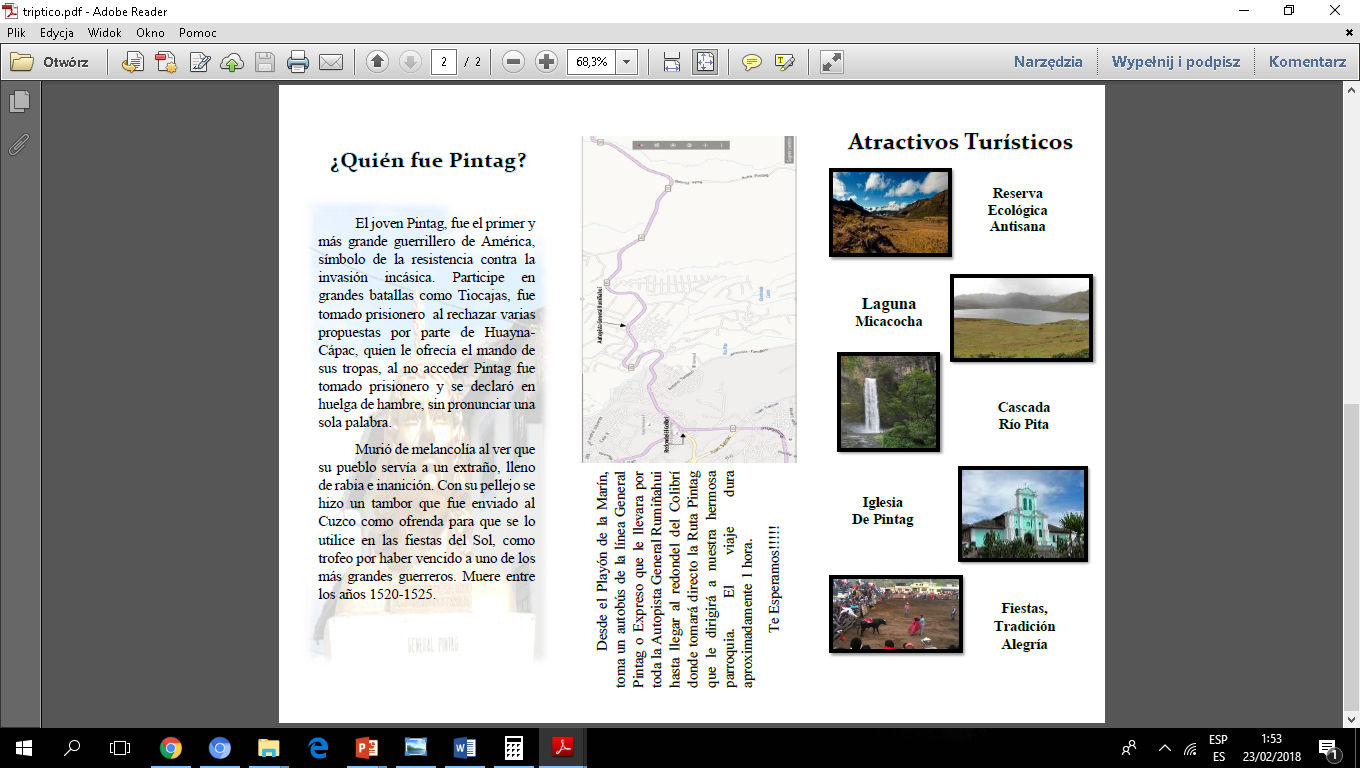 Conclusiones
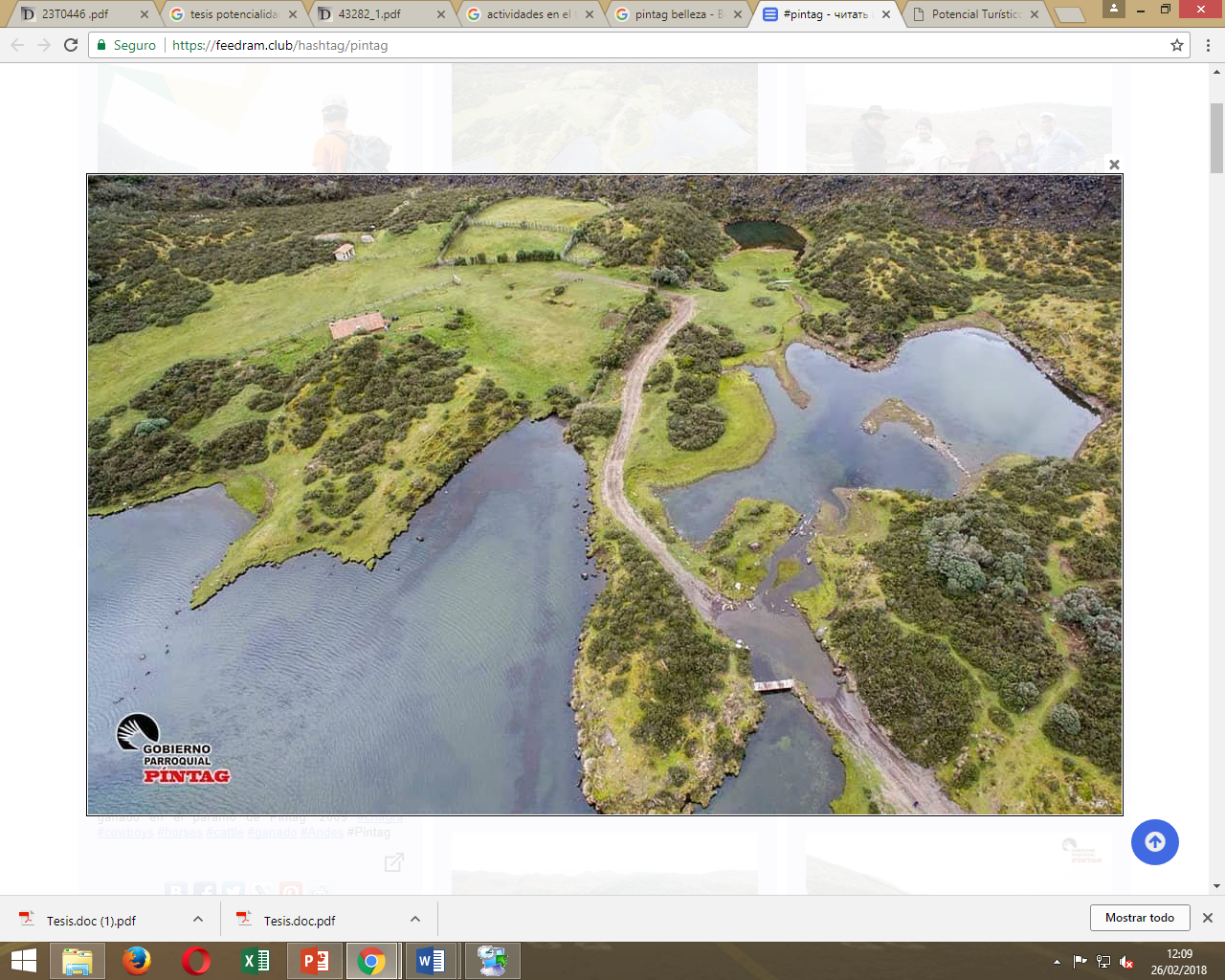 Recomendaciones
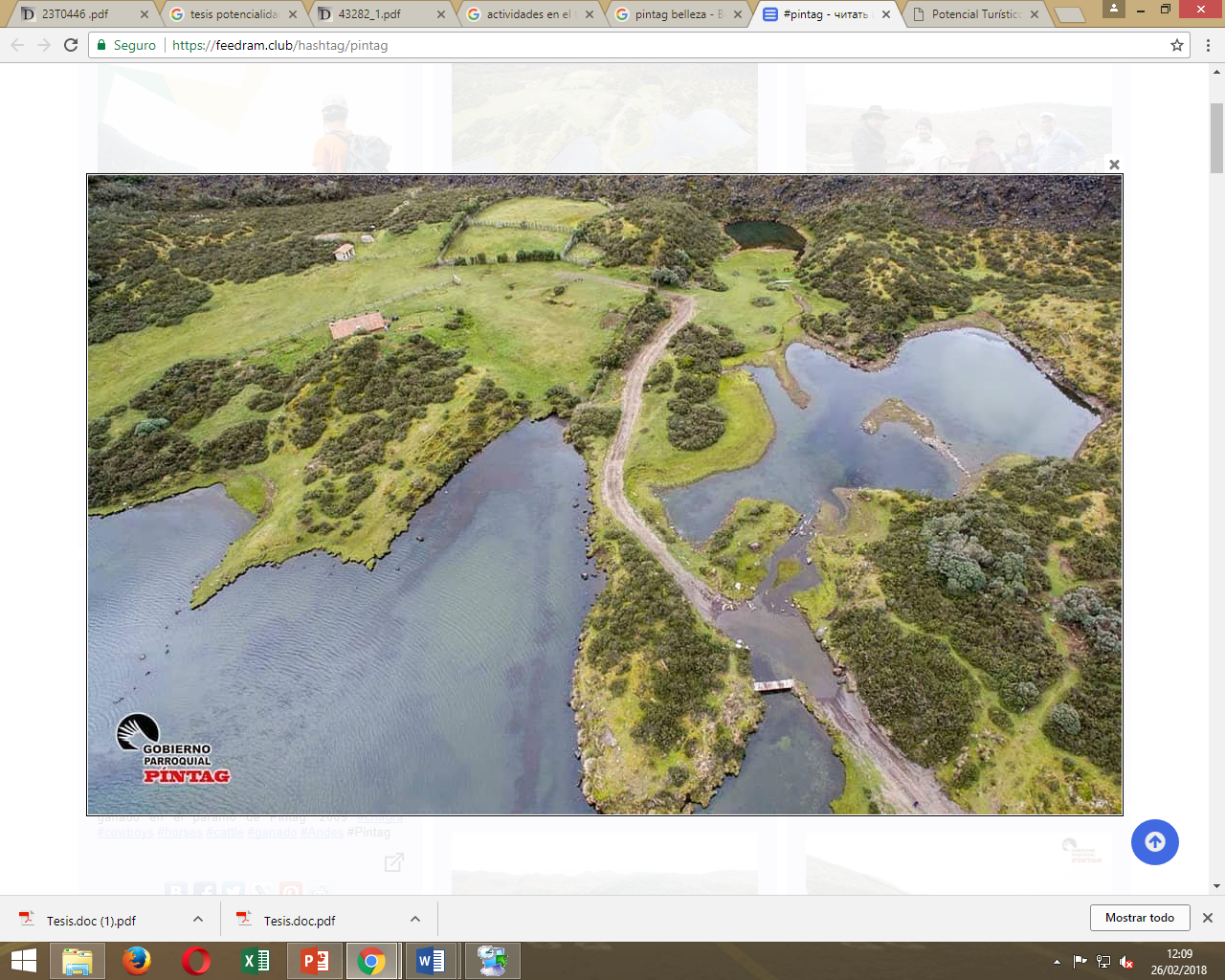 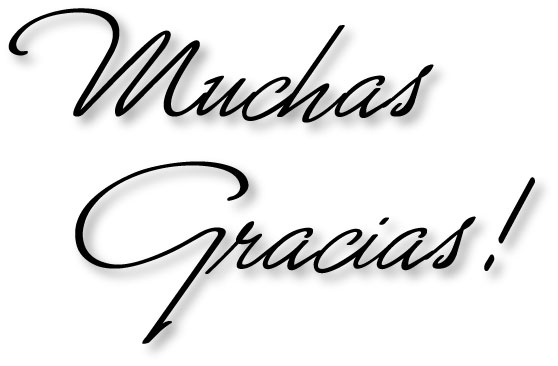